1/20
eSASS pipeline
Data from Moscow ground tests
Calbration data base
eSASS documention
New eSASS users release, demo script
User feedback, bug reports, feature requests, etc.
Recent activities: SRCTOOL flux corrections
                                Astrometric correcitons 
eSASS pipeline
All-sky survey SIXTE simulations & pipeline testing
H. Brunner                          eSASS pipeline                              eROSITA Consortium meeting, Potsdam                            March 4th, 2019
2/20
Data from Moscow ground tests
Testing campaigns in Moscow Dec. 2018 + Jan. 2019
Dual data reception via socket connection + 
file based via IKI data exchange server
Analysis via EGSE by eROSITA hardware team +
FITS conversion for eSASS pipeline and NRTA 
(tmsplit, Ingo Kreykenbohm/Bamberg)
H. Brunner                          eSASS pipeline                              eROSITA Consortium meeting, Potsdam                            March 4th, 2019
2/20
Data from Moscow ground tests
Testing campaigns in Moscow Dec. 2018 + Jan. 2019
Dual data reception via socket connection + 
file based via IKI data exchange server
Analysis via EGSE by eROSITA hardware team +
FITS conversion for eSASS pipeline and NRTA 
(tmsplit, Ingo Kreykenbohm/Bamberg)
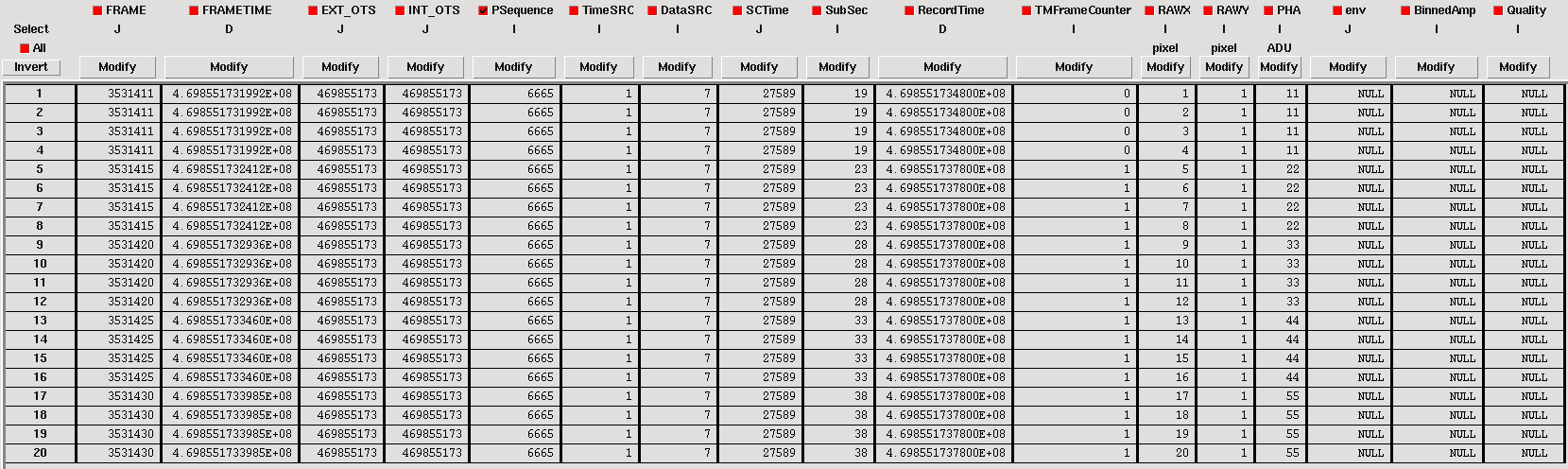 H. Brunner                          eSASS pipeline                              eROSITA Consortium meeting, Potsdam                            March 4th, 2019
2/20
Data from Moscow ground tests
Testing campaigns in Moscow Dec. 2018 + Jan. 2019
Dual data reception via socket connection + 
file based via IKI data exchange server
Analysis via EGSE by eROSITA hardware team +
FITS conversion for eSASS pipeline and NRTA 
(tmsplit, Ingo Kreykenbohm/Bamberg)
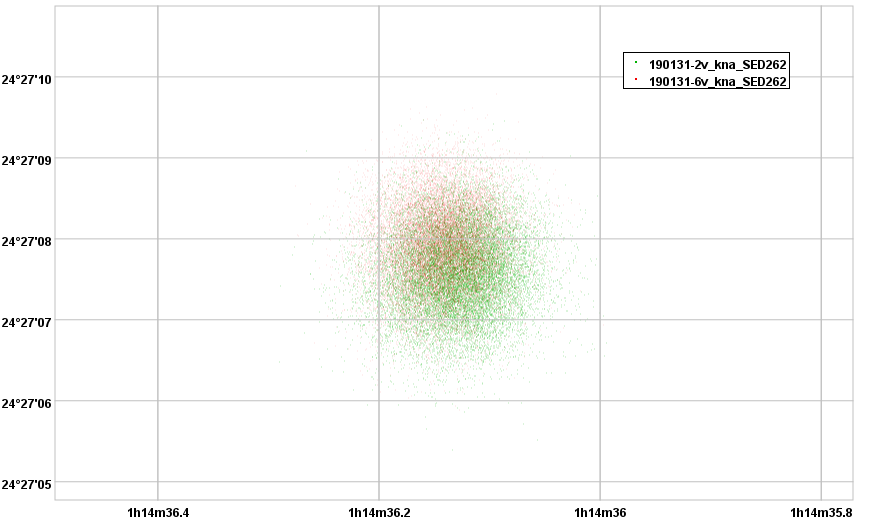 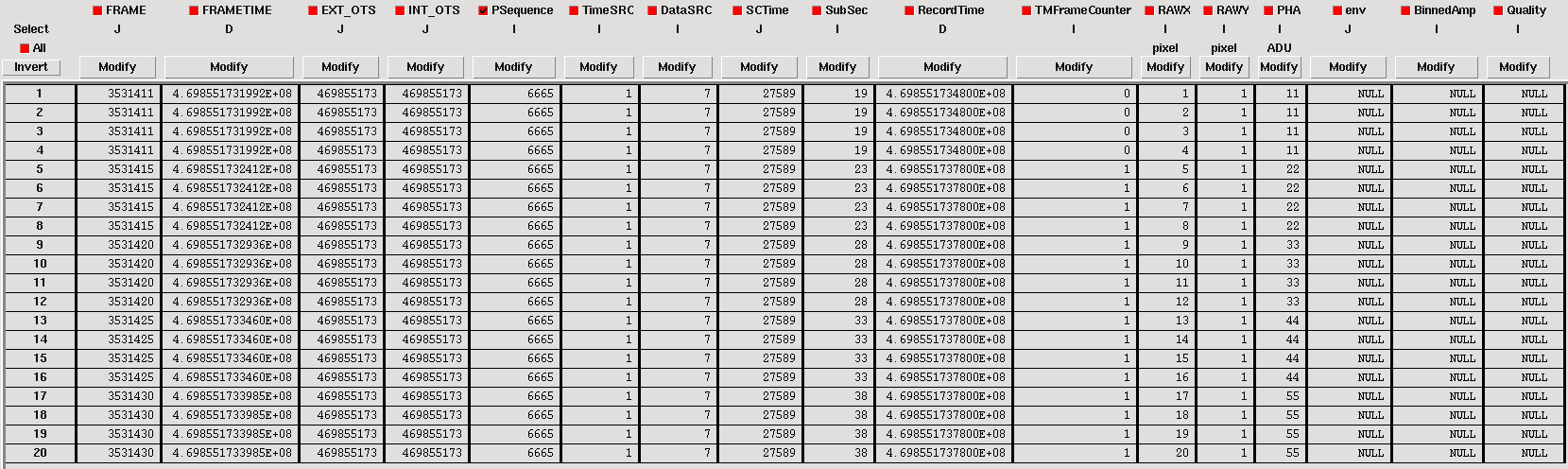 Georg Lamer
H. Brunner                          eSASS pipeline                              eROSITA Consortium meeting, Potsdam                            March 4th, 2019
2/20
Data from Moscow ground tests
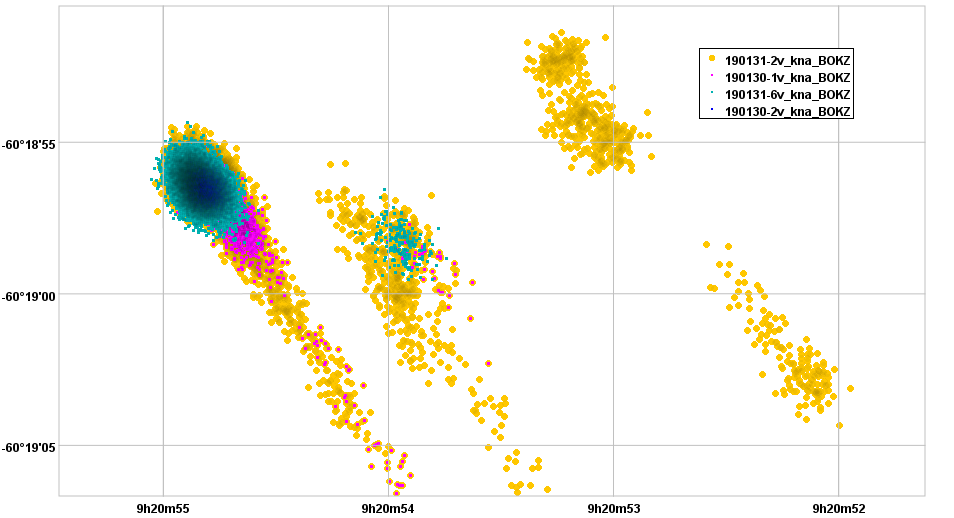 Testing campaigns in Moscow Dec. 2018 + Jan. 2019
Dual data reception via socket connection + 
file based via IKI data exchange server
Analysis via EGSE by eROSITA hardware team +
FITS conversion for eSASS pipeline and NRTA 
(tmsplit, Ingo Kreykenbohm/Bamberg)
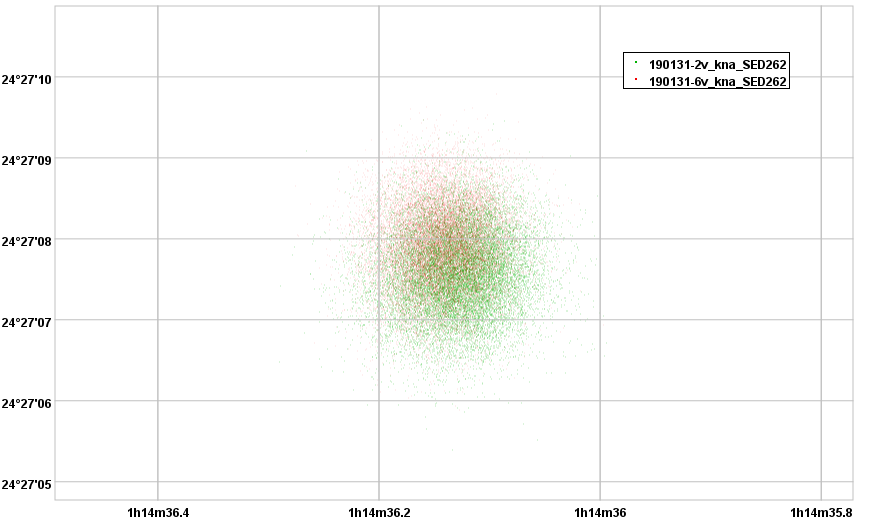 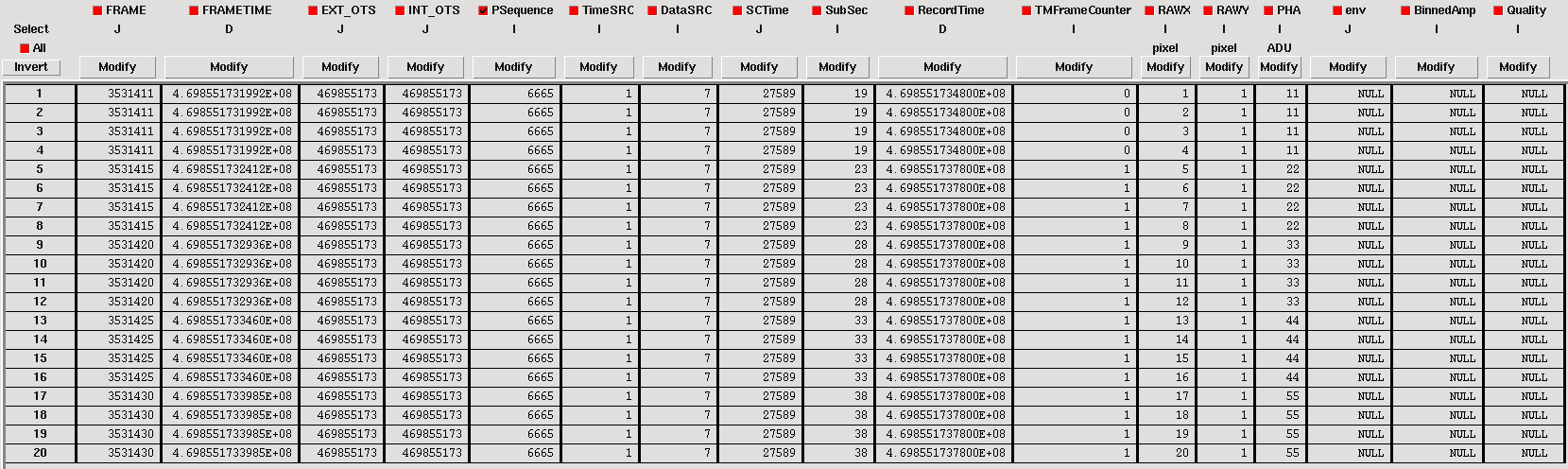 Georg Lamer
Georg Lamer
H. Brunner                          eSASS pipeline                              eROSITA Consortium meeting, Potsdam                            March 4th, 2019
2/20
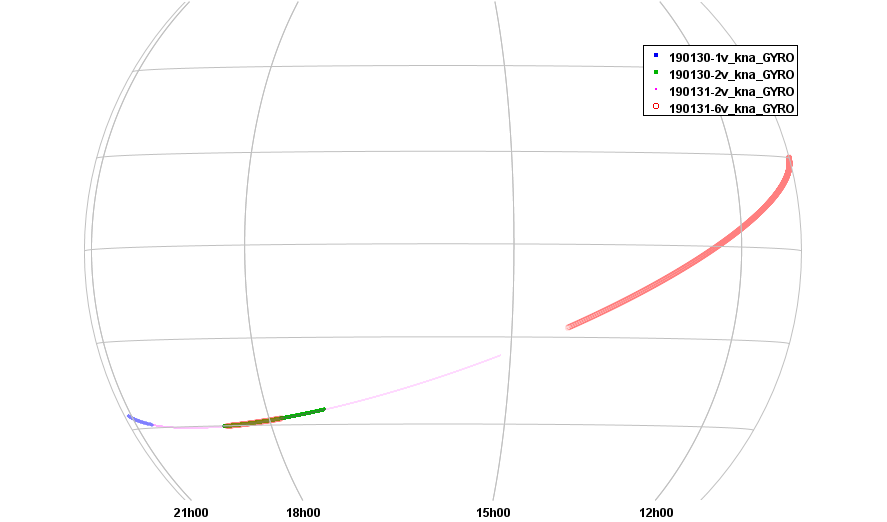 Data from Moscow ground tests
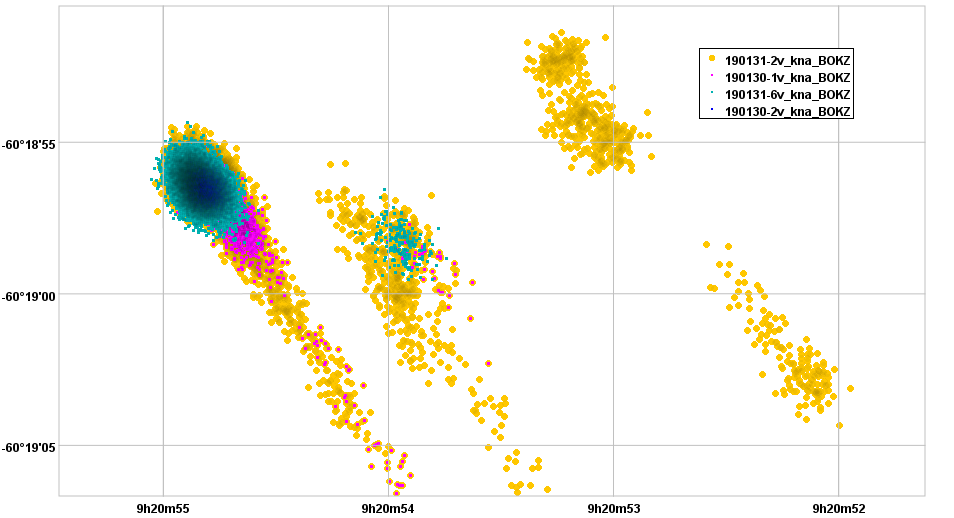 Testing campaigns in Moscow Dec. 2018 + Jan. 2019
Dual data reception via socket connection + 
file based via IKI data exchange server
Analysis via EGSE by eROSITA hardware team +
FITS conversion for eSASS pipeline and NRTA 
(tmsplit, Ingo Kreykenbohm/Bamberg)
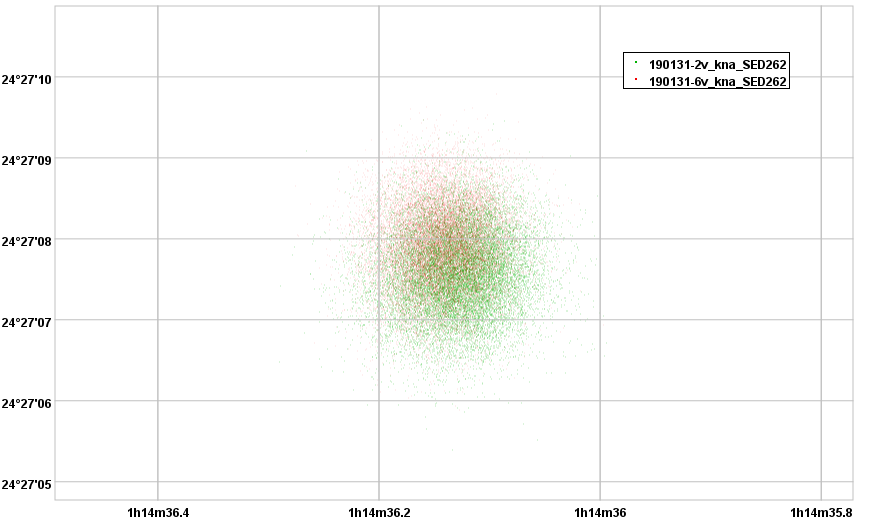 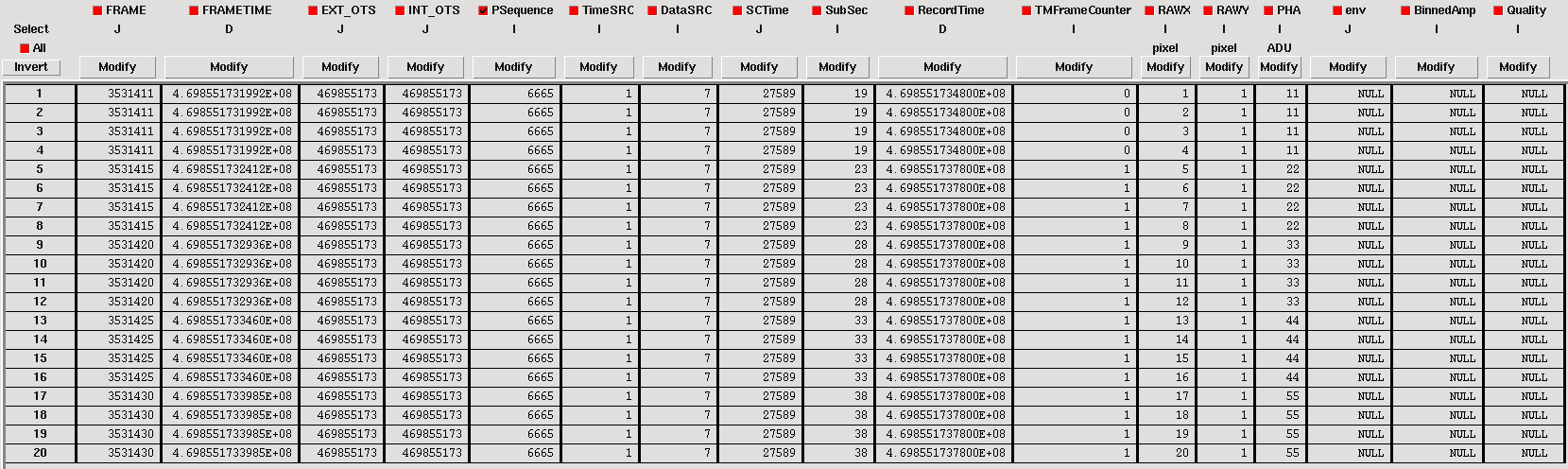 Georg Lamer
Georg Lamer
Georg Lamer
H. Brunner                          eSASS pipeline                              eROSITA Consortium meeting, Potsdam                            March 4th, 2019
2/20
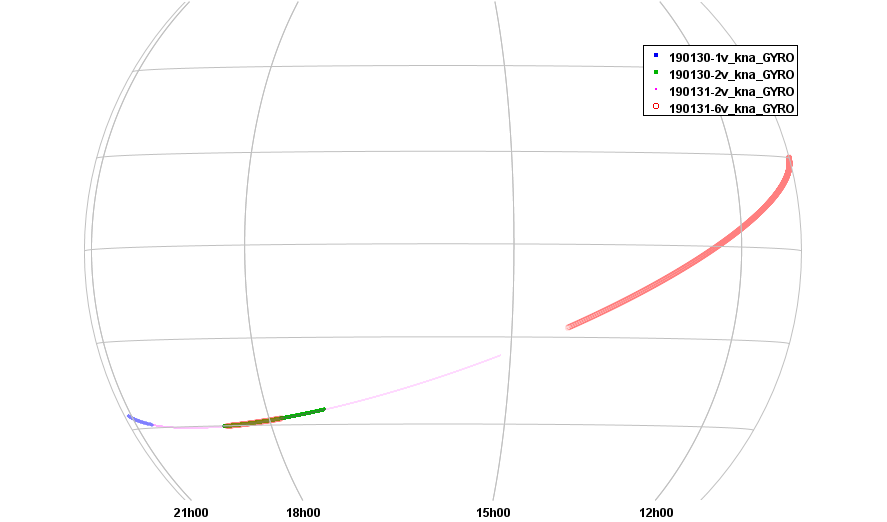 Data from Moscow ground tests
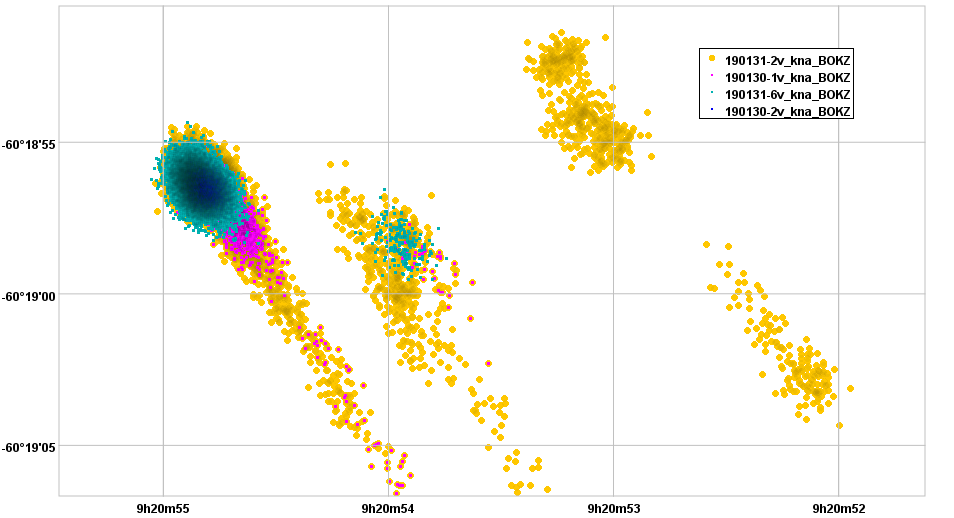 Testing campaigns in Moscow Dec. 2018 + Jan. 2019
Dual data reception via socket connection + 
file based via IKI data exchange server
Analysis via EGSE by eROSITA hardware team +
FITS conversion for eSASS pipeline and NRTA 
(tmsplit, Ingo Kreykenbohm/Bamberg)
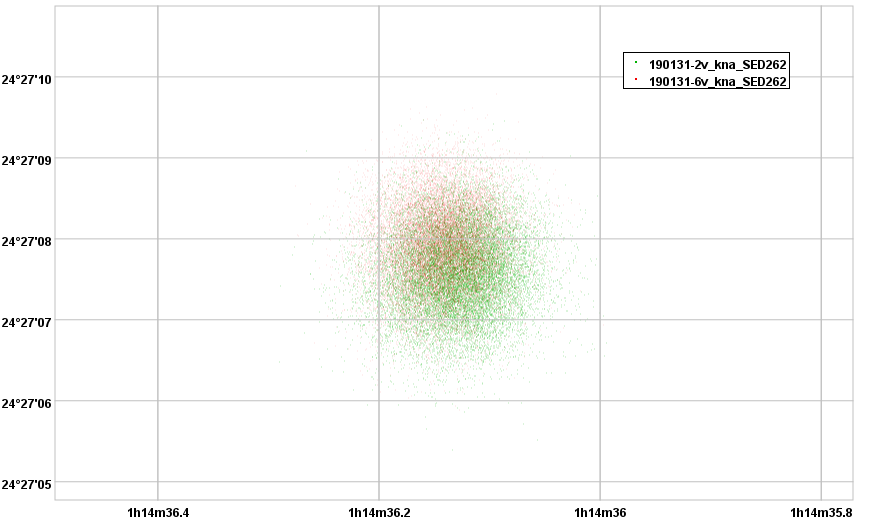 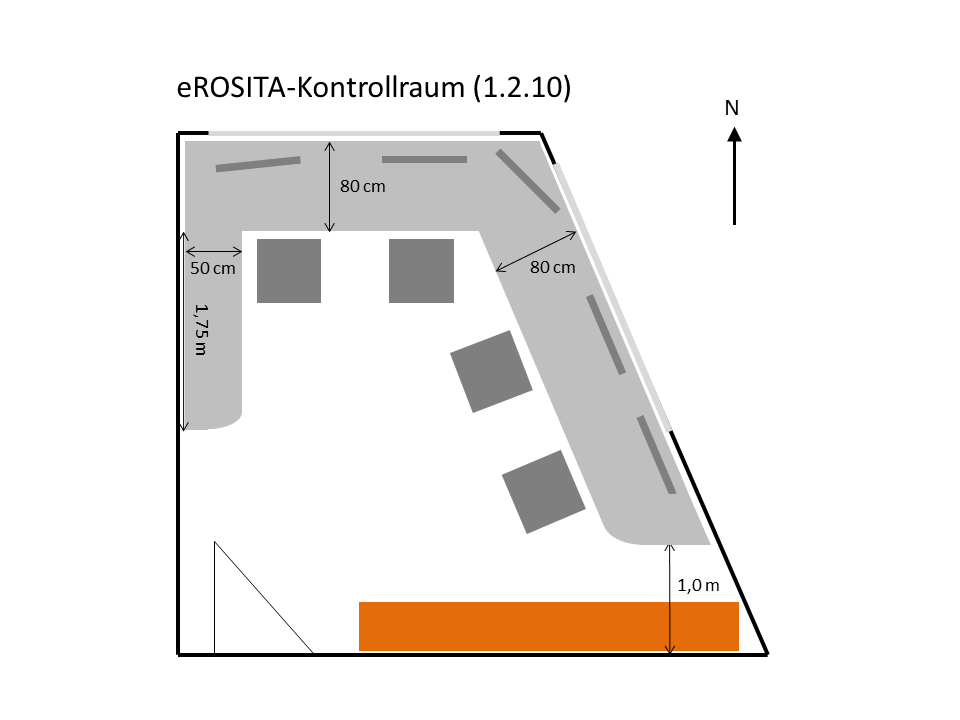 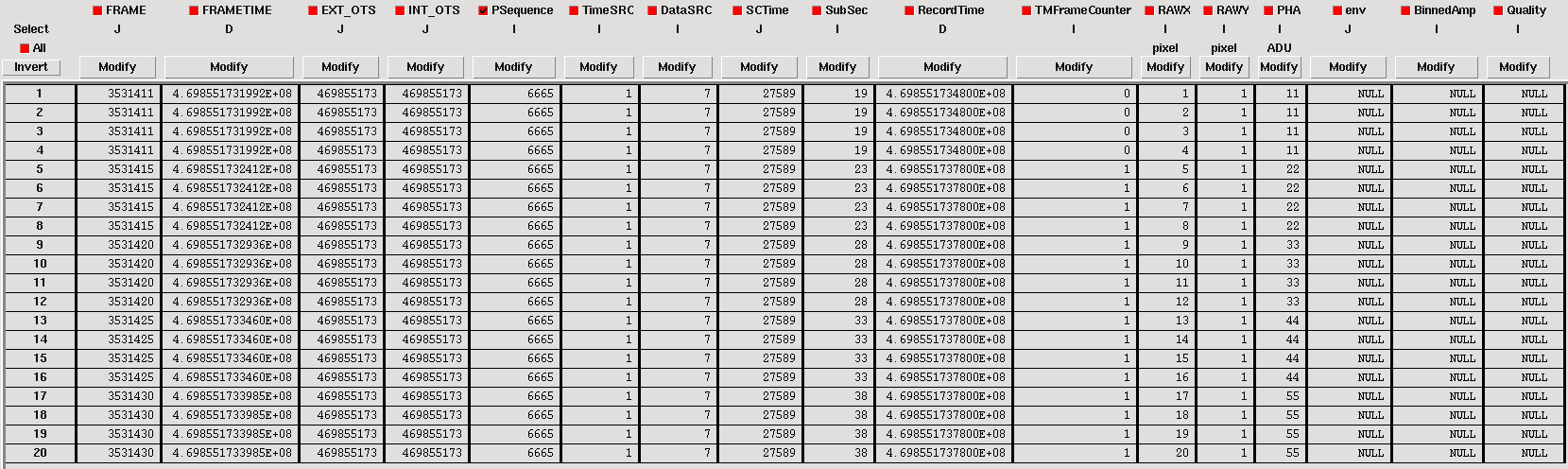 Georg Lamer
Georg Lamer
Georg Lamer
H. Brunner                          eSASS pipeline                              eROSITA Consortium meeting, Potsdam                            March 4th, 2019
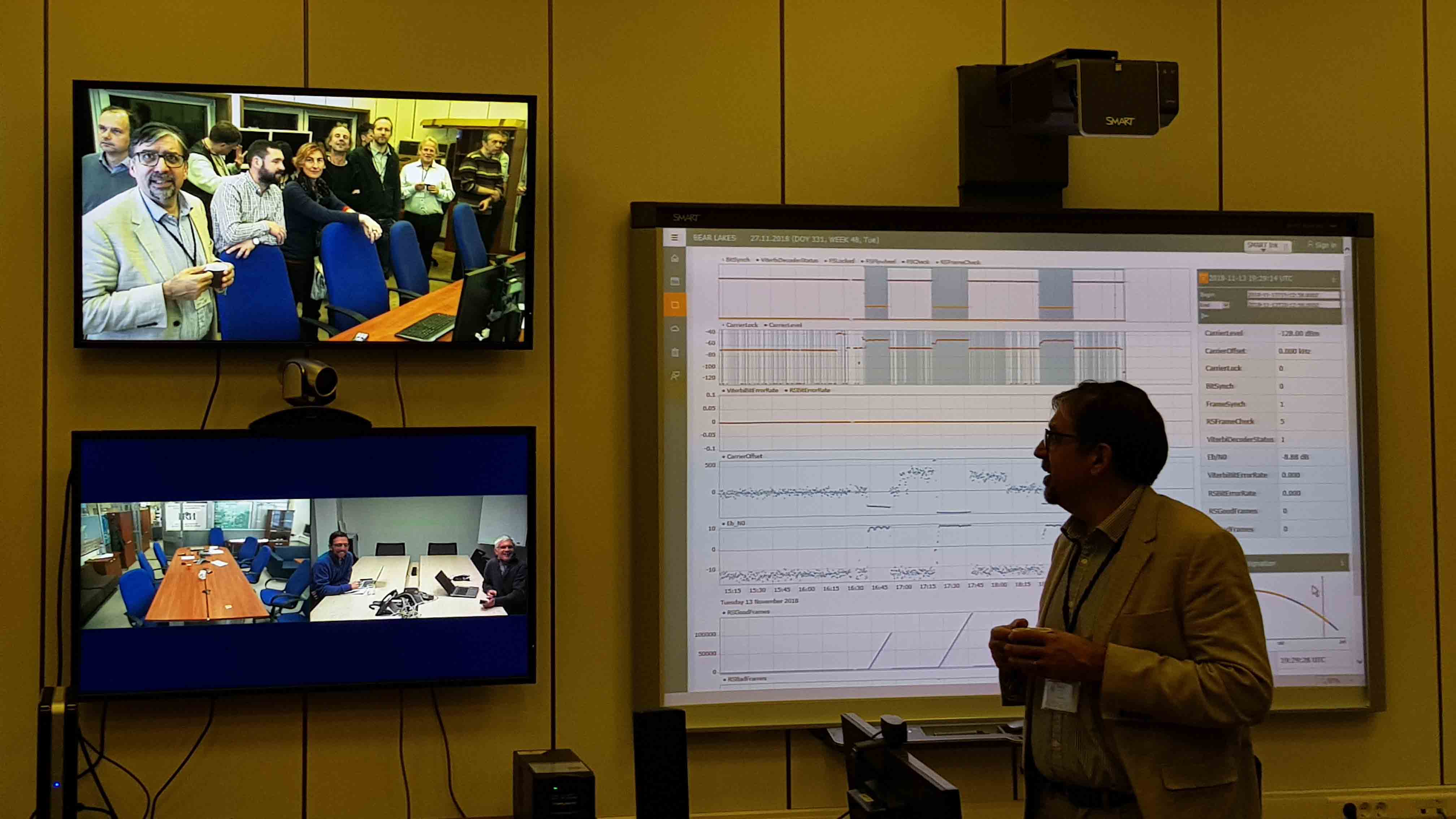 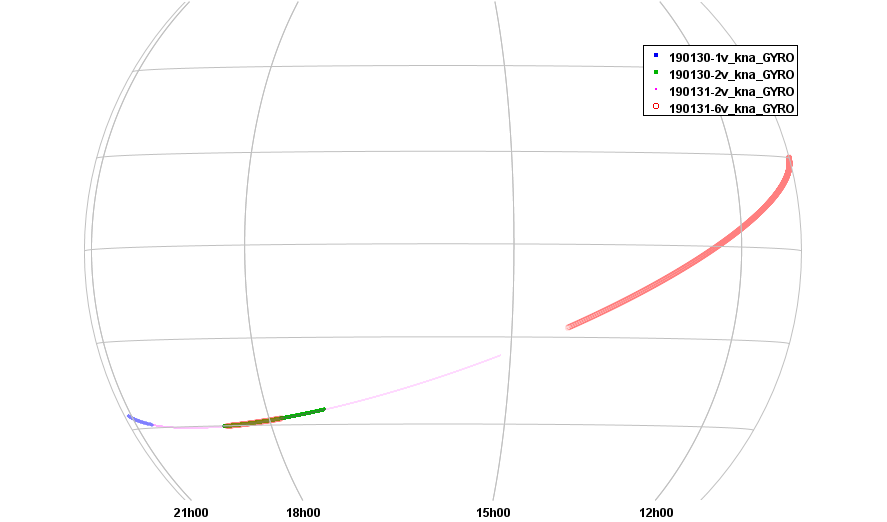 Data from Moscow ground tests
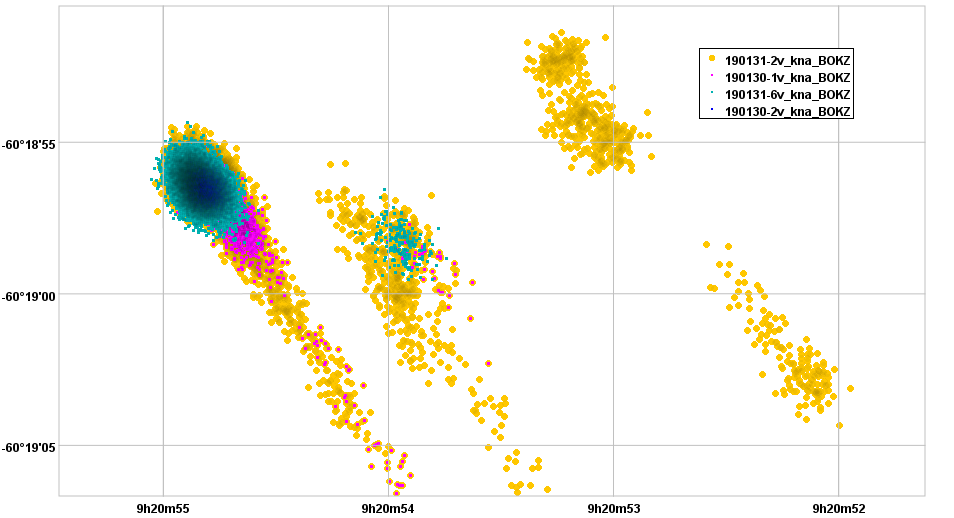 Testing campaigns in Moscow Dec. 2018 + Jan. 2019
Dual data reception via socket connection + 
file based via IKI data exchange server
Analysis via EGSE by eROSITA hardware team +
FITS conversion for eSASS pipeline and NRTA 
(tmsplit, Ingo Kreykenbohm/Bamberg)
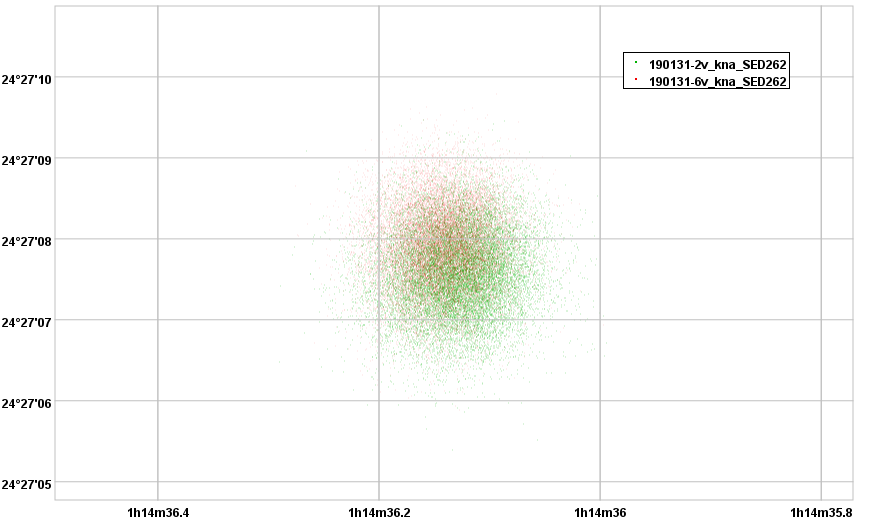 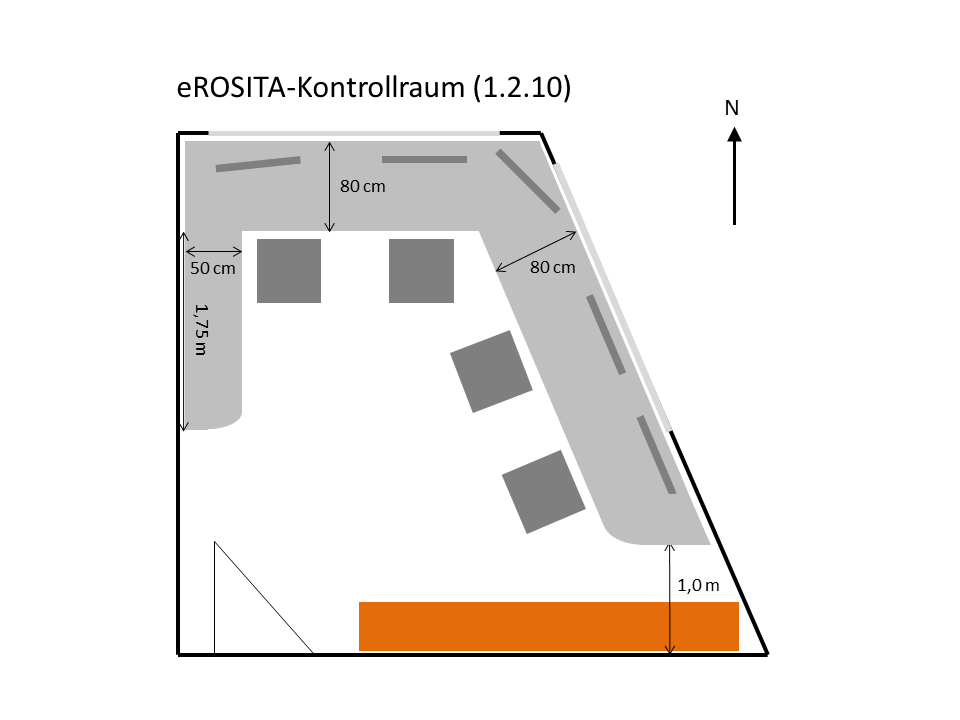 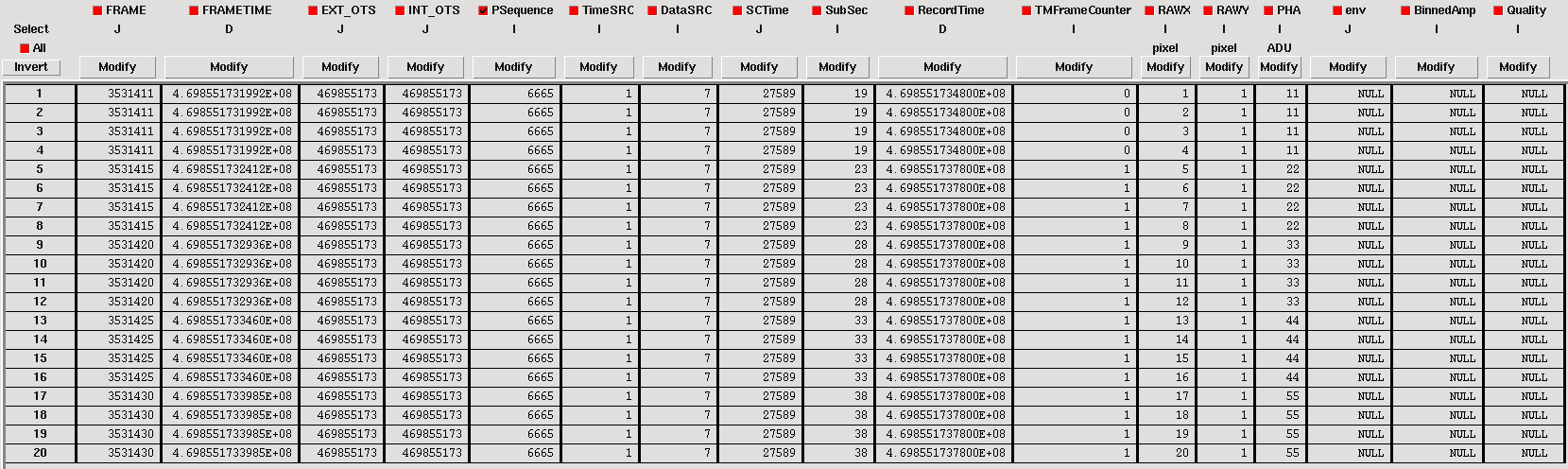 H. Brunner                          eSASS pipeline                              eROSITA Consortium meeting, Potsdam                            March 4th, 2019
3/20
eRoSITA calibration databas (caldb)
caldb (HEASARC standard) calibration database with additional indexing scheme to support different calibration versions for each eSASS release – NEW: change logs in caldb directory
Telescopes
2DPSF (P/S)
ERBOX
ERMLDET
SRCTOOL
ERSENSMAP
APETOOL
ERMLDET
SLET_PSF
TVIGNET
EXPMAP
SRCTOOL
Detectors
ENERGY
ENERGY
BADPIX
FTFINDHOTPIX
PATTERN
EXPMAP
SRCTOOL
EVPREP
OFFSETS
MIPSMAP
EXPOSURE
EXPMAP
Cal file type
eSASS task
H. Brunner                          eSASS pipeline                              eROSITA Consortium meeting, Potsdam                            March 4th, 2019
4/20
Spectra
RMF (STD/FINE)
SRCTOOL
ARF (STD/FINE)
SRCTOOL
Timing
EVPREP
TIMECORR
ATTPREP
TIMECORR
Spatial
EXPMAP
SRCTOOL
BACKGRND
FOVMAP
DETMAP
EXPMAP
SRCTOOL
BACKGRND
Attitude
SED1/2
BOKZ
GYRO
ATTPREP
General
INSTPAR
TELATT
EVATT
Cal file type
eSASS task
H. Brunner                          eSASS pipeline                              eROSITA Consortium meeting, Potsdam                            March 4th, 2019
5/31
eSASS documentation
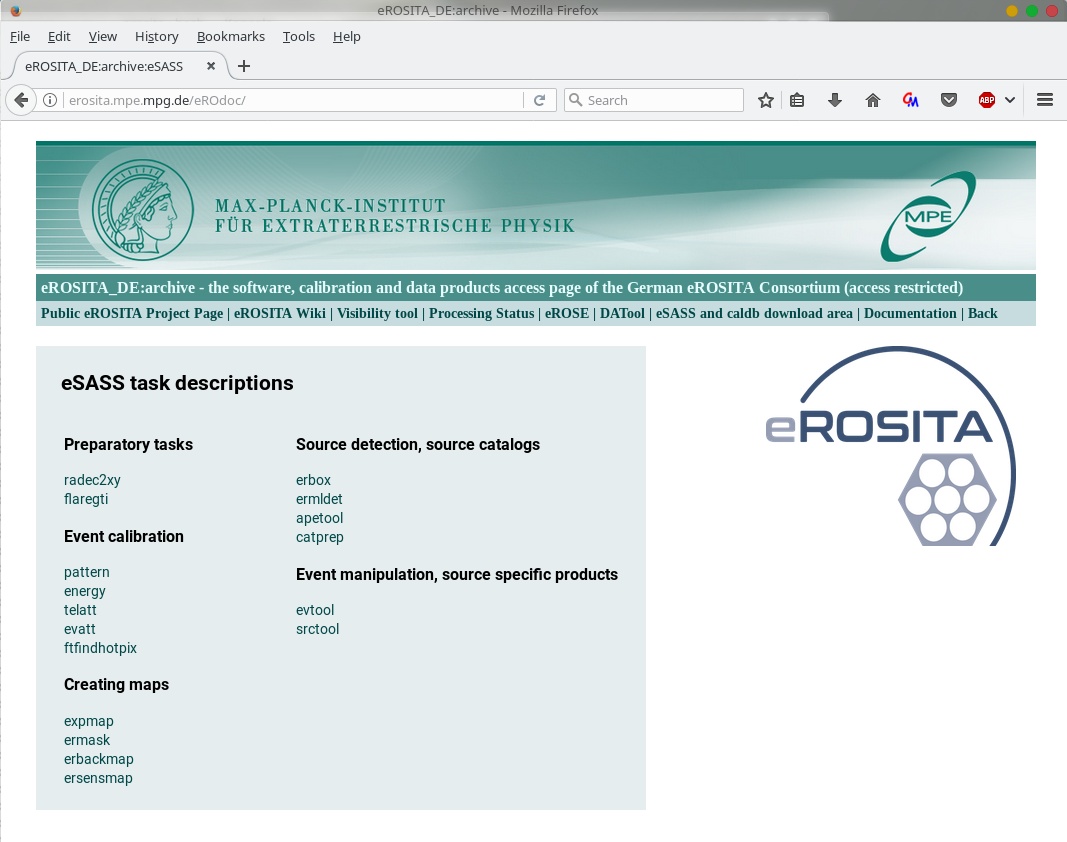 H. Brunner                          eSASS pipeline                              eROSITA Consortium meeting, Potsdam                            March 4th, 2019
5/20
eSASS documentation
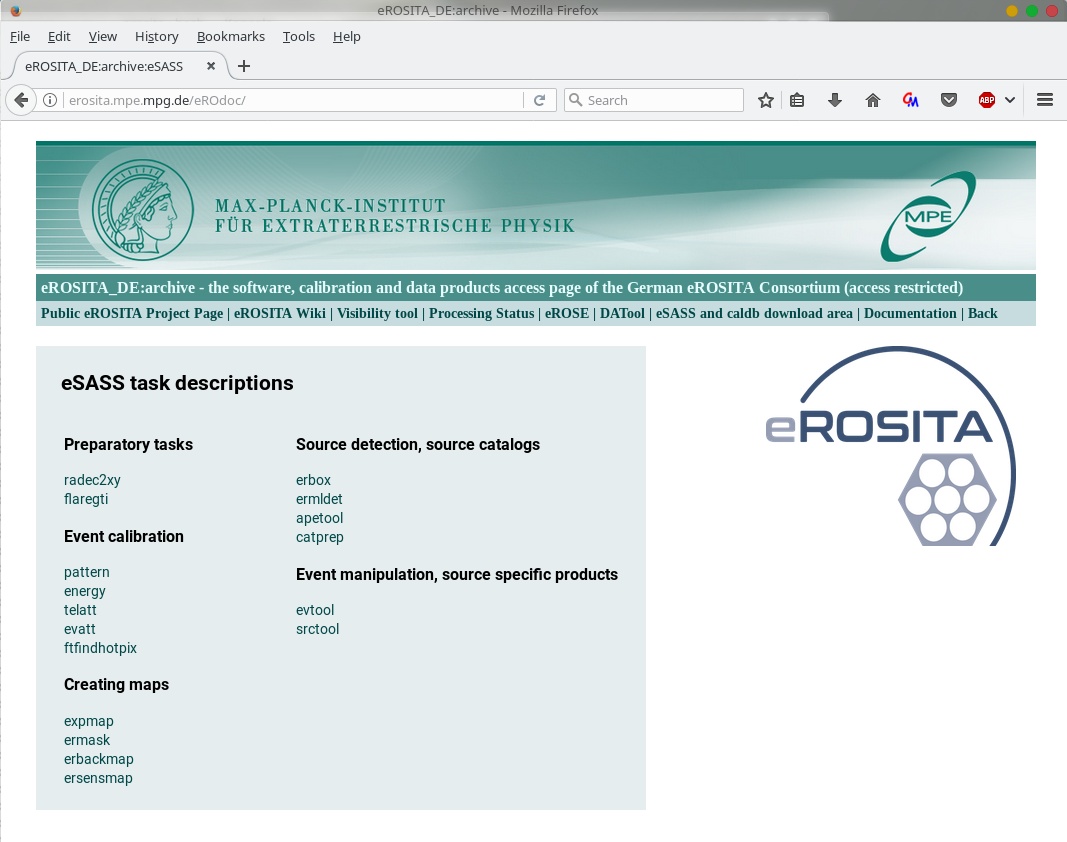 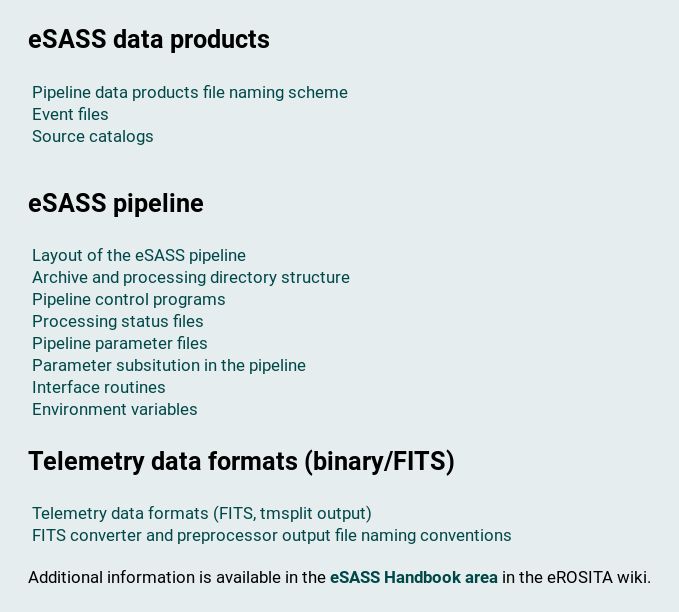 H. Brunner                          eSASS pipeline                              eROSITA Consortium meeting, Potsdam                            March 4th, 2019
5/20
eSASS documentation
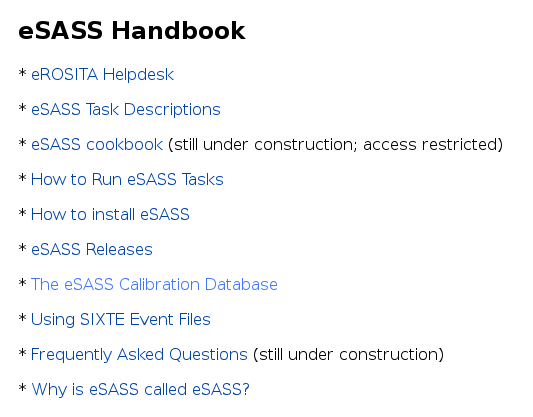 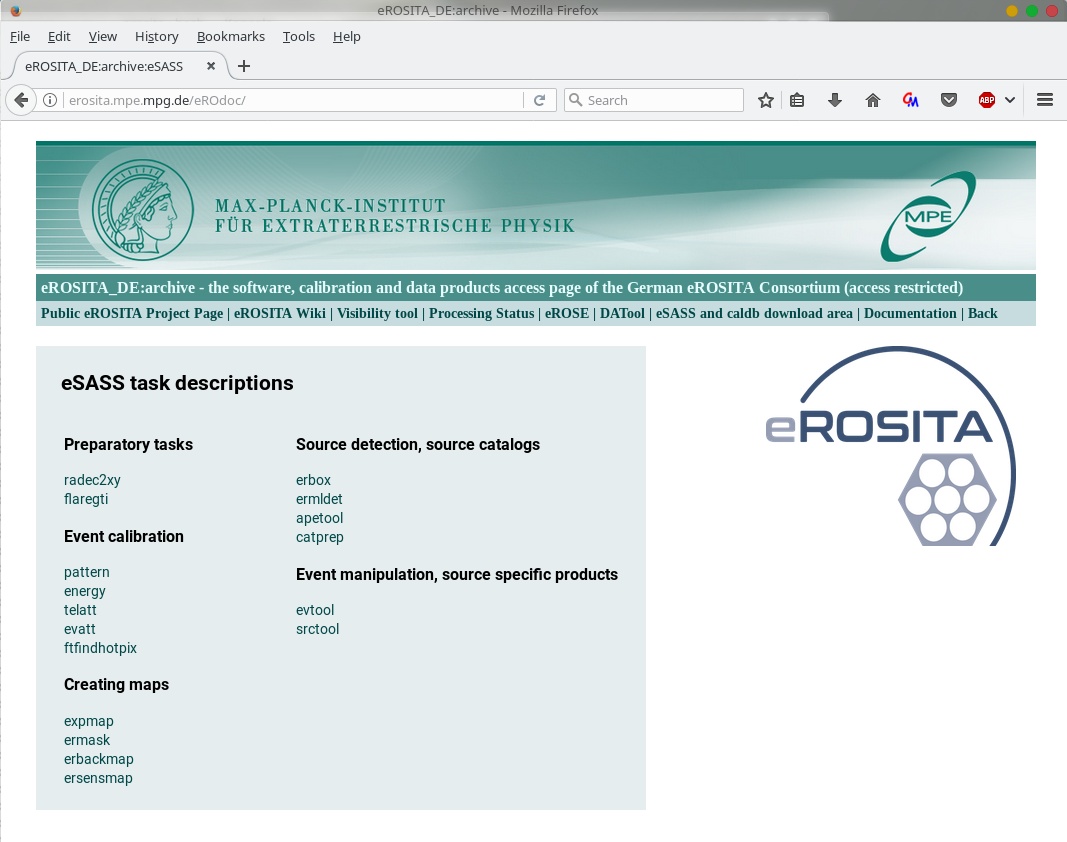 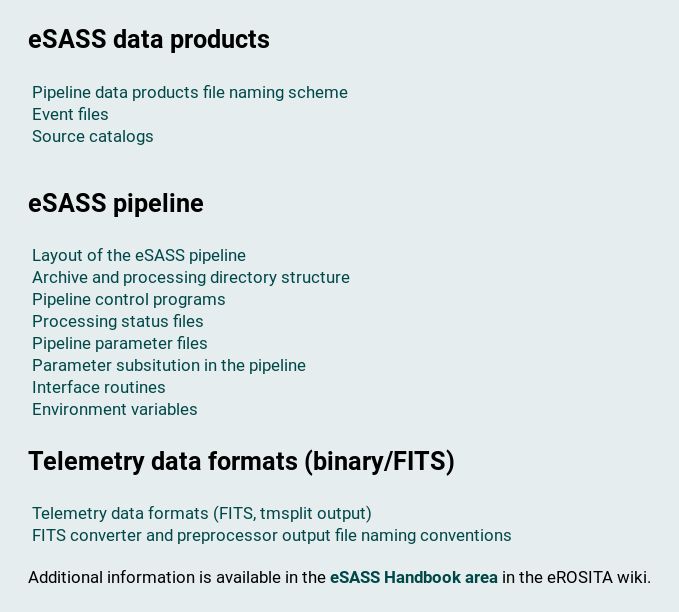 H. Brunner                          eSASS pipeline                              eROSITA Consortium meeting, Potsdam                            March 4th, 2019
5/20
eSASS documentation
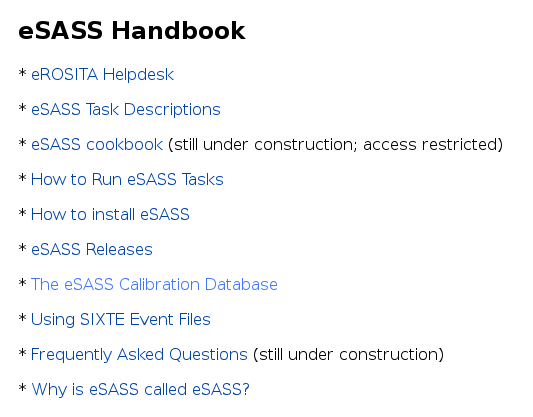 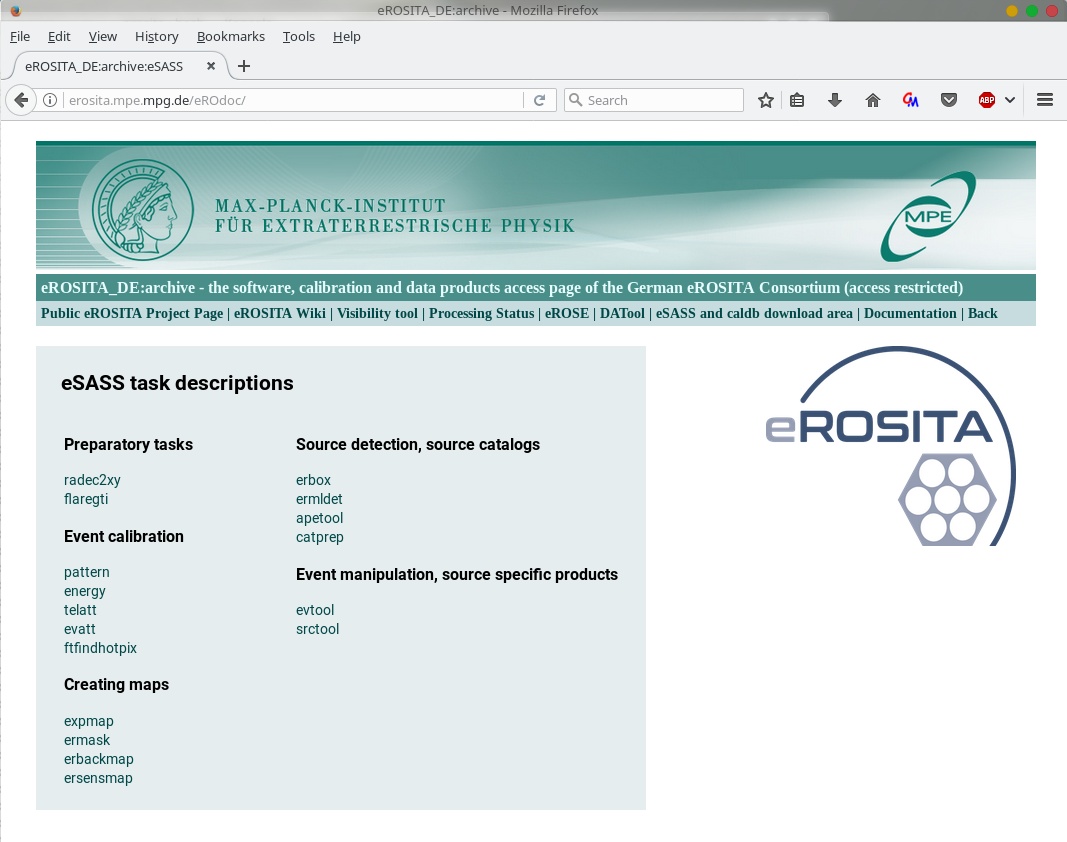 Work flows, scripts
(inputs by Adam Malyali)
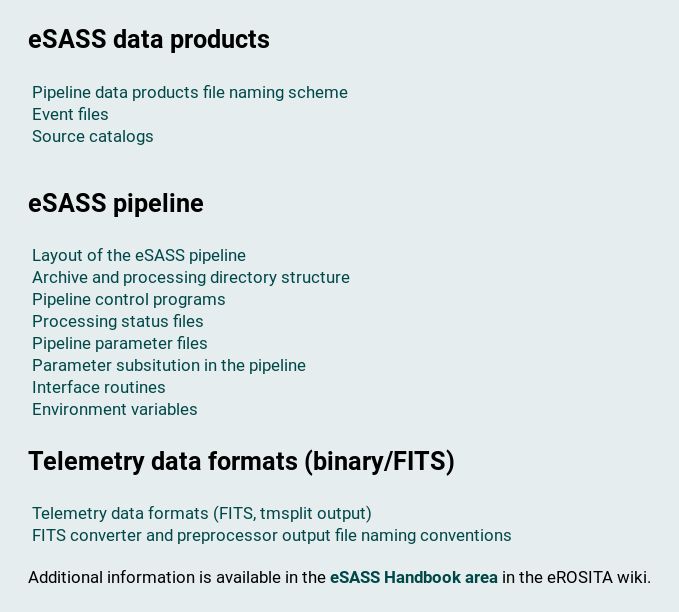 H. Brunner                          eSASS pipeline                              eROSITA Consortium meeting, Potsdam                            March 4th, 2019
5/20
eSASS documentation
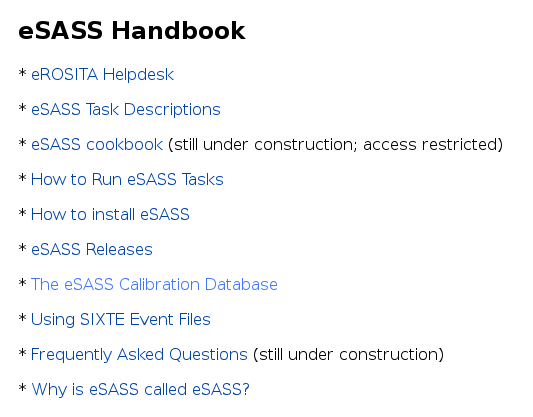 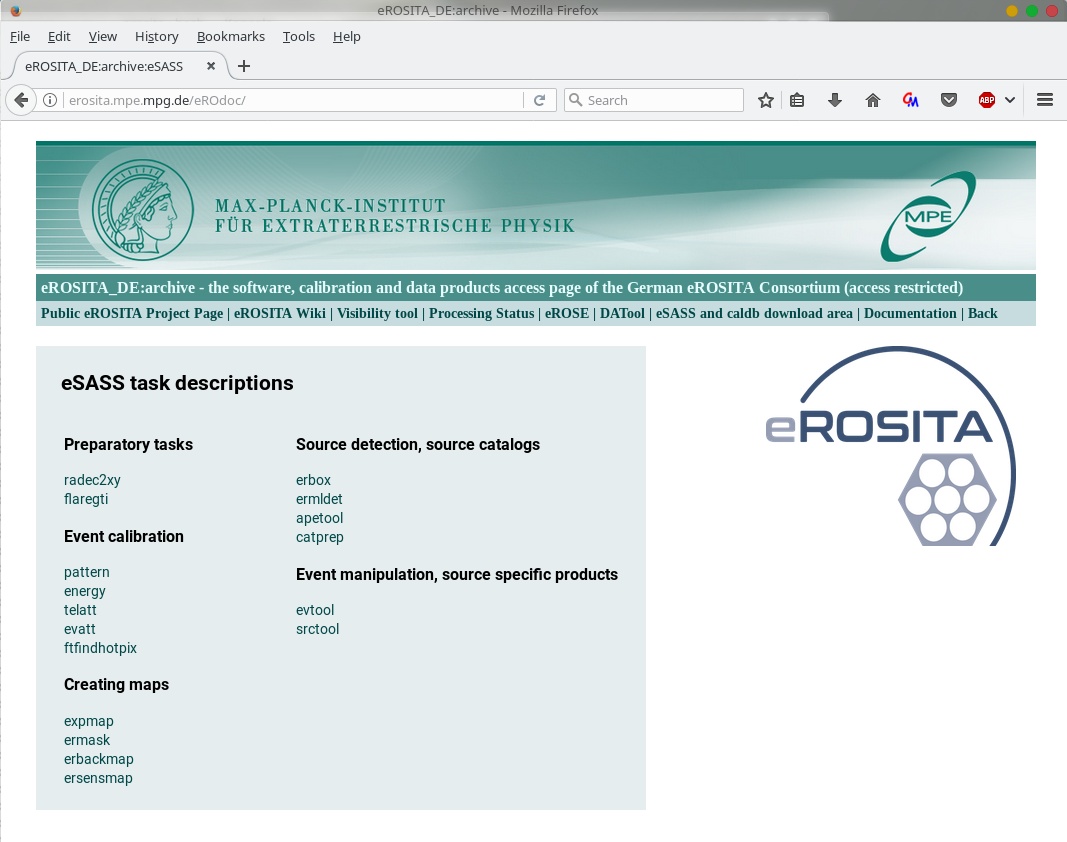 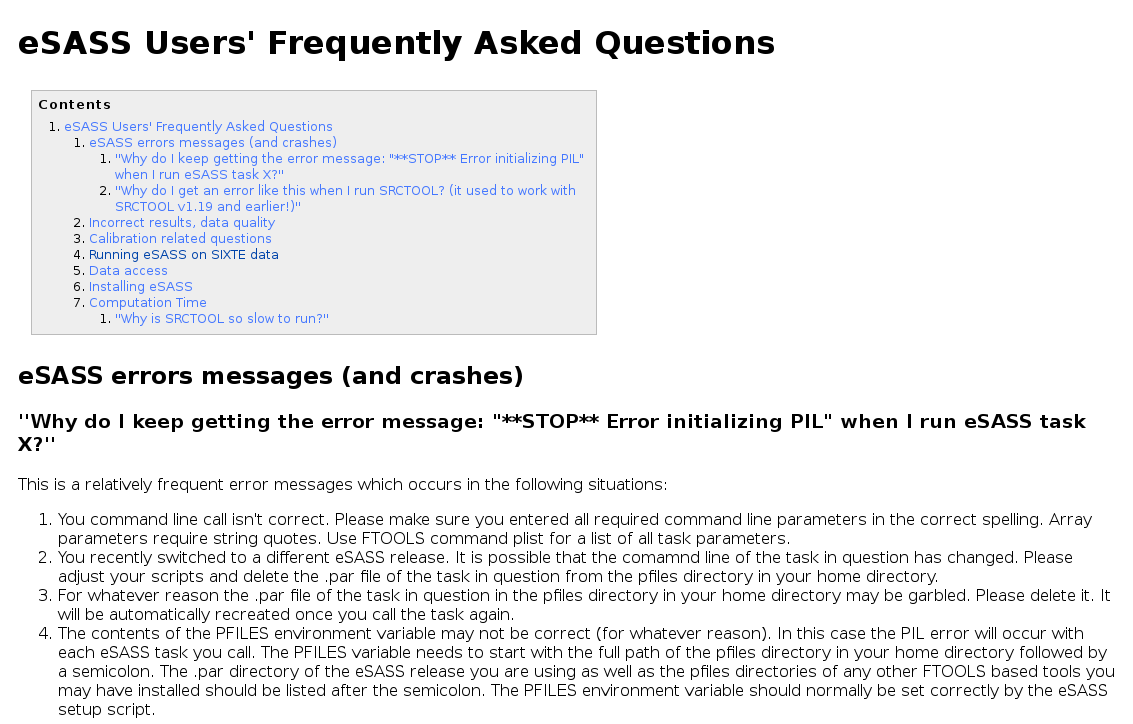 Work flows, scripts
(inputs by Adam Malyali)
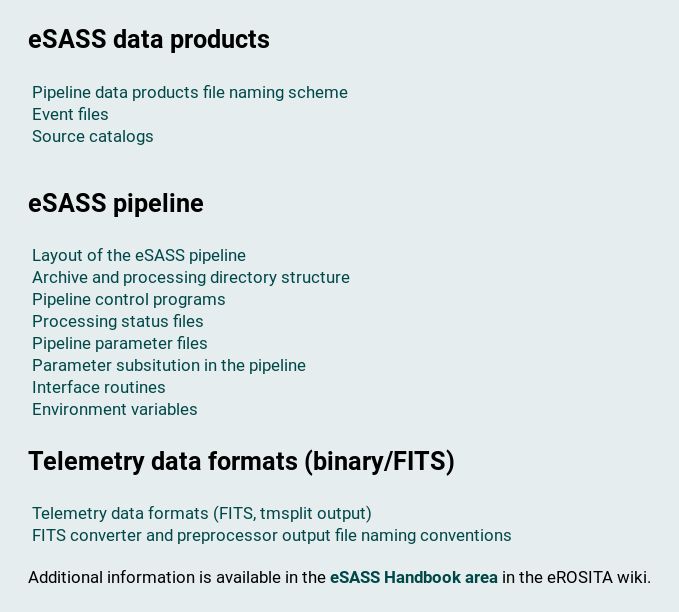 H. Brunner                          eSASS pipeline                              eROSITA Consortium meeting, Potsdam                            March 4th, 2019
7/20
Working with eSASS – new users release
eSASS releases
using eSASS
eSASS releases
using eSASS
Installing and working with eSASS:
https://wiki.mpe.mpg.de/eRosita/eSASS
eSASS info pages (interactive + pipeline):
http://erosita.mpe.mpg.de/eROdoc
eSASS download area (follow instructions in wiki):
http://erosita.mpe.mpg.de/eSASS-download/
eSASS helpdesk: eROSITA-helpdesk@mpe.mpg.de
Mailing list: eROcat@lists.mpe.mpg.de
NEW: monthly eSASS user telecons!
Interactive analysis
Interactive analysis
EVTOOL
SRCTOOL
FLAREGTI
ERBACKMAP
EXPMAP
ERMASK
ERSENSMAP
ERMLDET
ERBOX
CATPREP
APETOOLL
TIMECORR
BARYCORR
eSASSdevel
PATTERN
ENERGY
EVATT
RADEC2XY
eSASSusers_YYMMDD
eSASSpipe_YYMMDD
eSASSusers_190220  (beta testing)
eSASSpipe_181017
(new autoconf by Philipp Weber – experimental)
H. Brunner                          eSASS pipeline                              eROSITA Consortium meeting, Potsdam                            March 4th, 2019
8/20
eSASS demo script
filtering,merging,
Image creation
EVTOOL
calibrated event list
(SIXTE)
exposure maps
EXPMAP
ERMASK
detection mask
ERBOX  local
background maps
ERBACKMAP
source detection
ERBOX  map
ERMLDET
sensitivity maps
ERSENSMAP
aperture photometry
PSF + sensitivity maps
APETOOL
source catalogs
CATPREP
spectra, lightcurves, ARFs, RMFs
SRCTOOL
Christoph Großberger
H. Brunner                          eSASS pipeline                              eROSITA Consortium meeting, Potsdam                            March 4th, 2019
6/20
User feedback, bug reports, feature requests, …
SIXTE/eSASS flux inconsistencies (SRCTOOL, ERMLDET fluxes)
Florian Pacaud + Bonn team
MPE: Teng Liu and others 
Thomas Dauser + Bamberg SIXTE team

Mostly solved (ongoing)  a eSASS Q+A splinter 

Suggestions for eSASS upgrades
Miriam Ramos + Bonn team
Teng Liu
Alexis + Team

eSASS Q+A splinter

eSASS science requirements meetings a monthly eSASS user telecons
eSASS Q+A splinter session 
Wed. 9:00 – 10:30

Feedback, bugs, feature requests, 
new eSASS users release, etc.
H. Brunner                          eSASS pipeline                              eROSITA Consortium meeting, Potsdam                            March 4th, 2019
9/20
Fluxes of SRCTOOL extracted spectra as a function of position
19
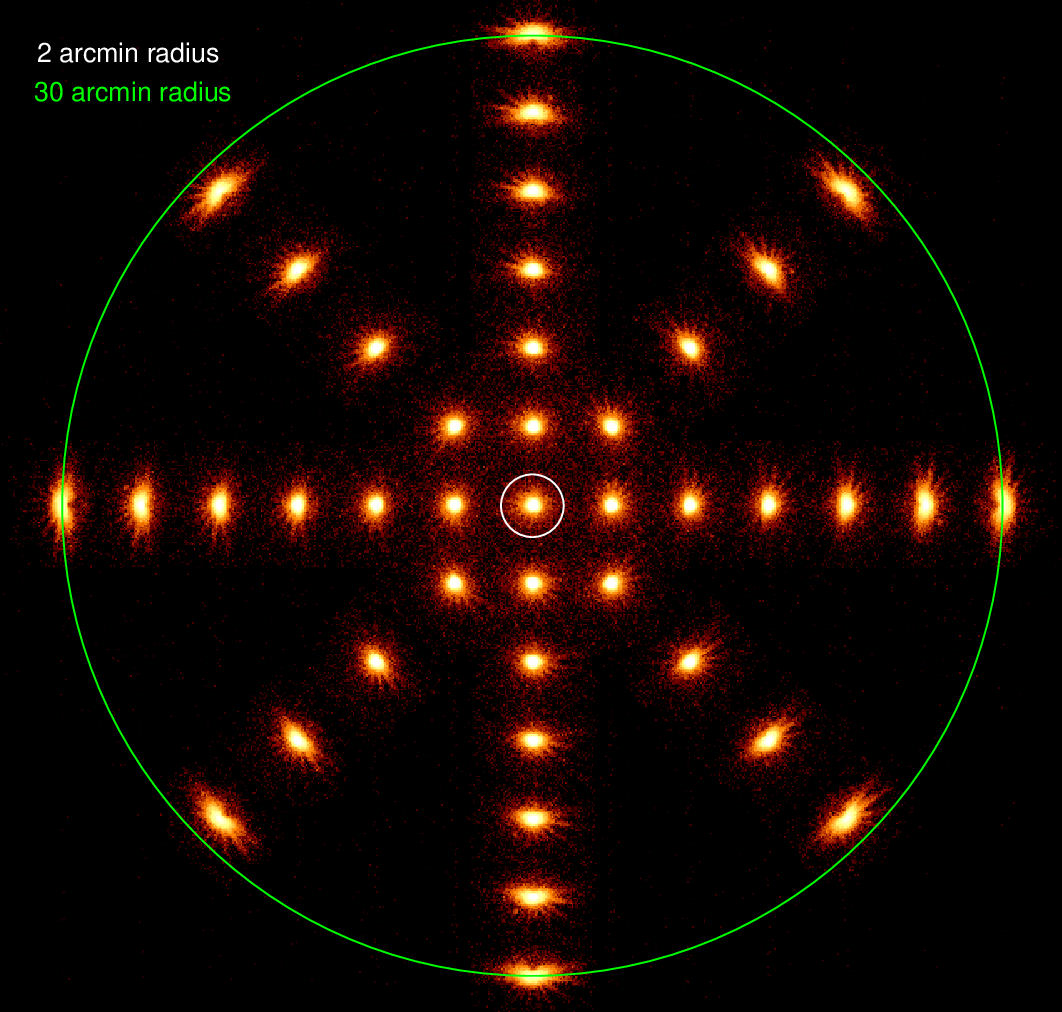 29
47
SRCTOOL was using an old PSF
based on ray-tracing simulations
14
44
26
10
4
13
7
PSF provided by Konrad Dennerl
2
1
8
20
32
38
35
41
25
Jeremy Sanders
10/20
Fluxes of SRCTOOL extracted spectra as a function of position
19
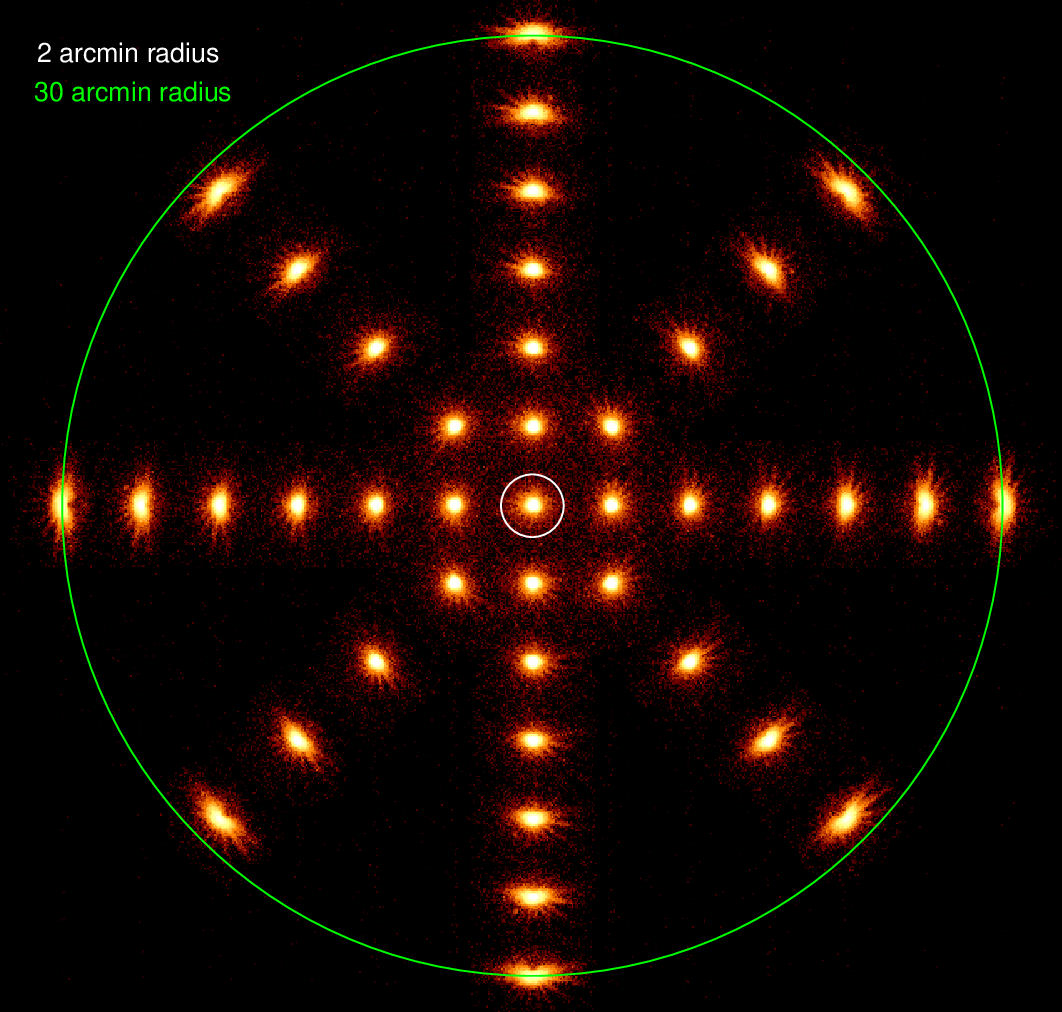 Updated SRCTOOL PSF using PANTER images to better match SIXTE PSF:
now agrees to around 5%
29
47
14
44
26
10
4
13
7
PSF provided by Konrad Dennerl
2
1
8
20
32
38
Tests with scanned observations also give similar agreement
35
41
25
Details:
eSASS Q+A splinter session 
Wed. 9:00 – 10:30

Also: feedback, bugs, feature requests, 
          new eSASS users release, etc.
Jeremy Sanders
11/20
Astrometric corrections
Mara Salvato (catalogs, NWAY)
Long Ji (NWAY based algorithm)
Georg Lamer (testing, eSASS implementation)
3XMM in XMM-XXL field south as input list 
SIXTE simulation of eROSITA sky tile
After source detection +10 arcsec offset to the DEC positions
NWAY based astrometric correction algorithm with
GAIA optical reference and
NWAY weights from position in WISE W2 vs. W1-W2 plane
Result:
-9.25" in DEC and -0.69" in RA correction
Remaining offset: 1.03“
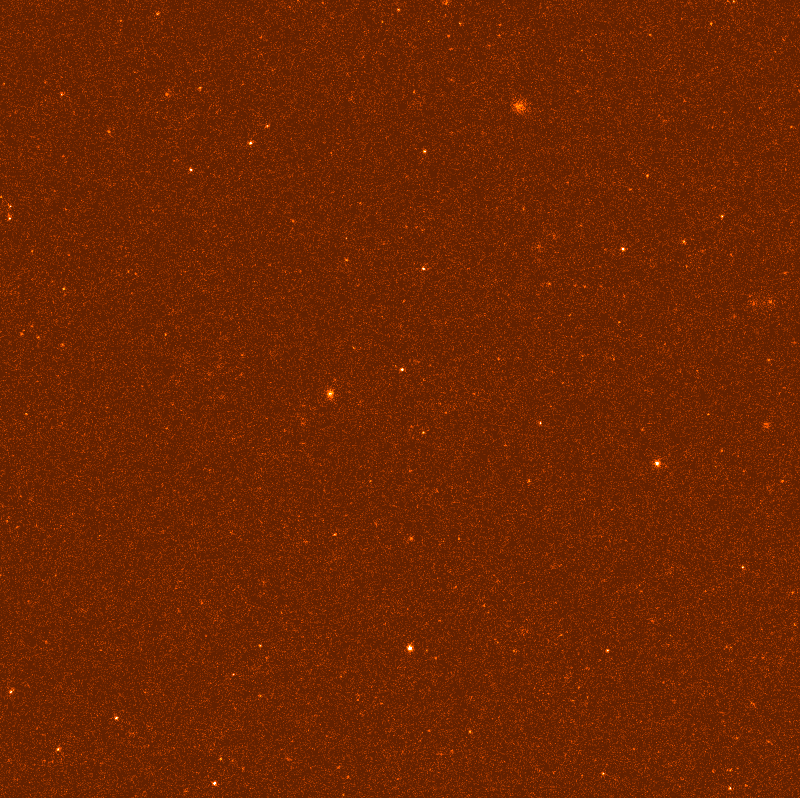 12/20
Georg Lamer
H. Brunner                          eSASS pipeline                              eROSITA Consortium meeting, Potsdam                            March 4th, 2019
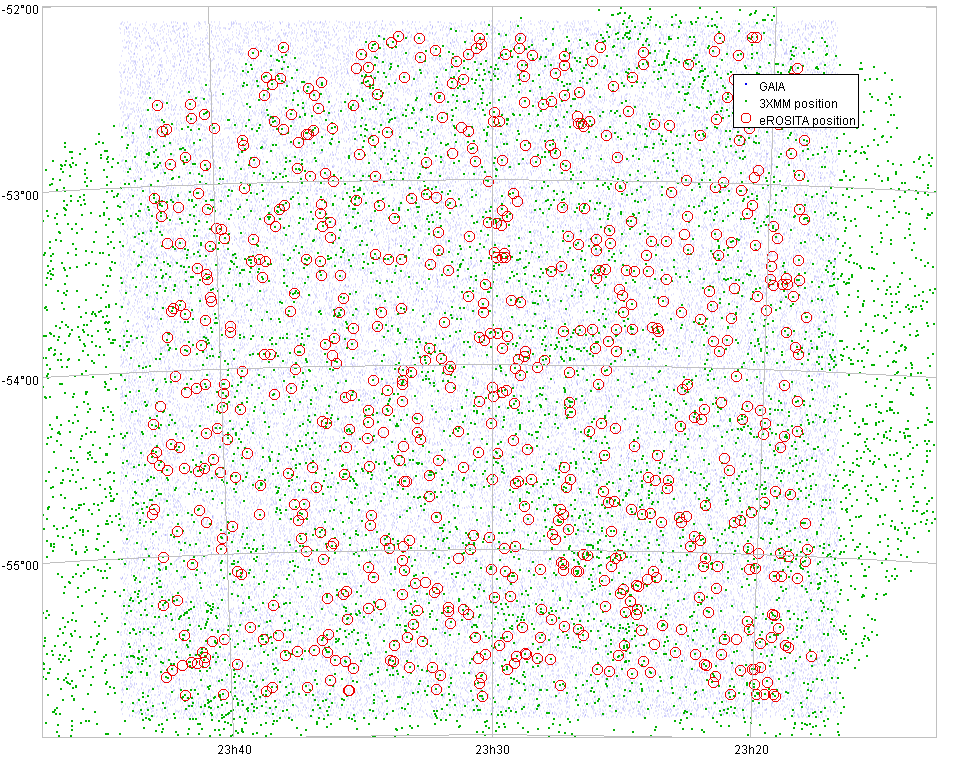 13/20
Georg Lamer
H. Brunner                          eSASS pipeline                              eROSITA Consortium meeting, Potsdam                            March 4th, 2019
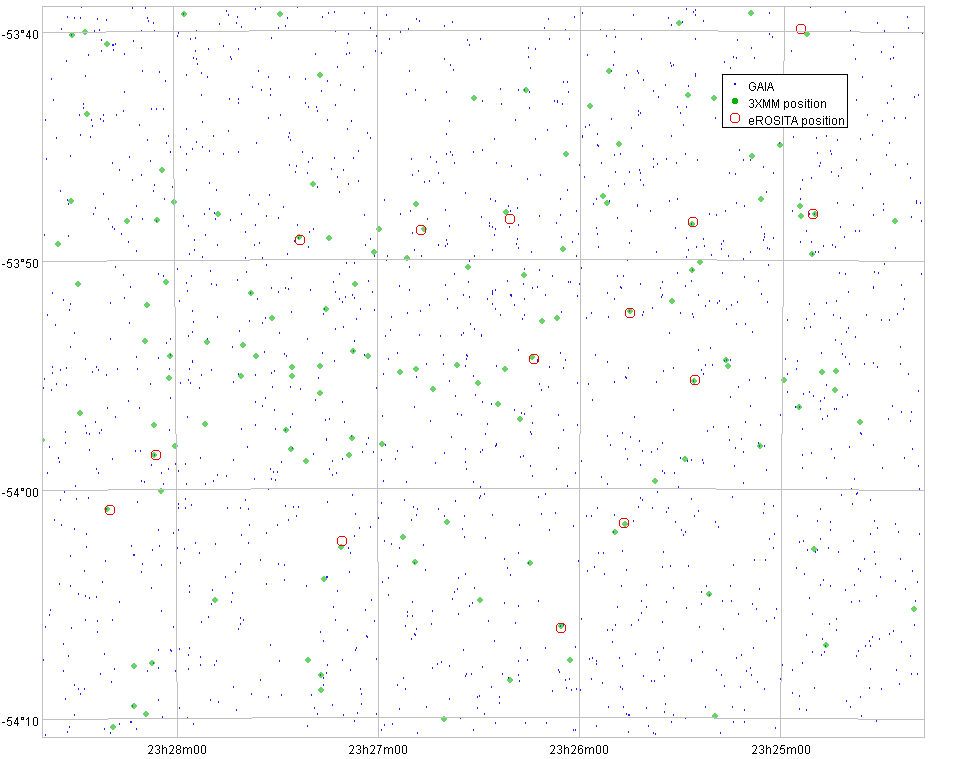 14/20
Georg Lamer
H. Brunner                          eSASS pipeline                              eROSITA Consortium meeting, Potsdam                            March 4th, 2019
15/20
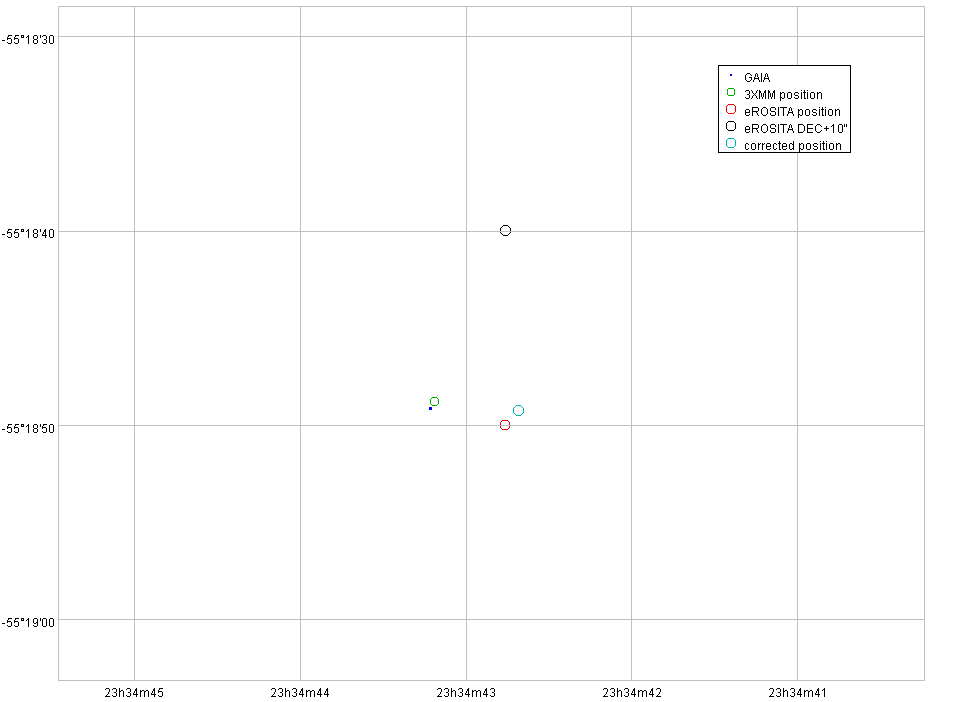 Georg Lamer
H. Brunner                          eSASS pipeline                              eROSITA Consortium meeting, Potsdam                            March 4th, 2019
16/20
Pipeline processing
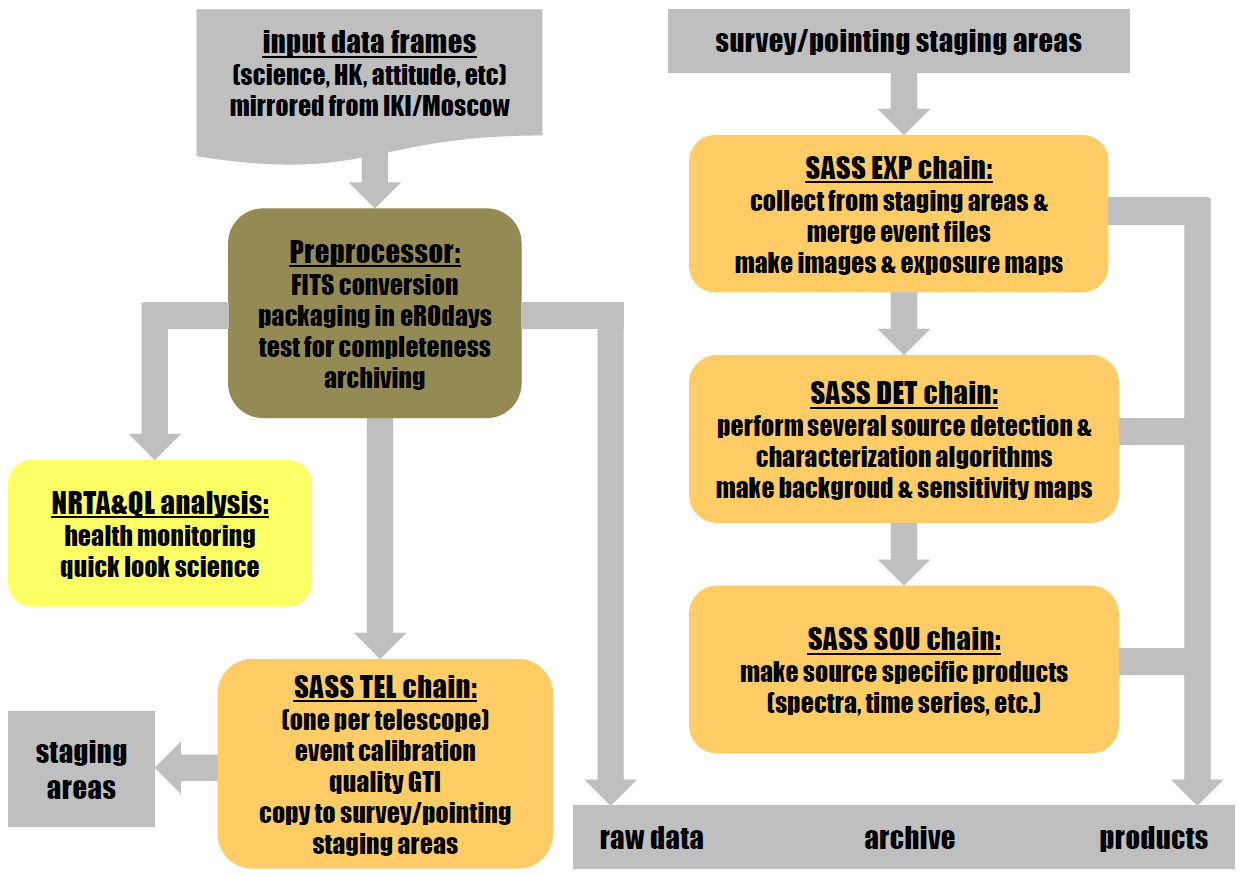 EROPIPE
triggers  pipeline chains, updates pipeline status,
load balancing
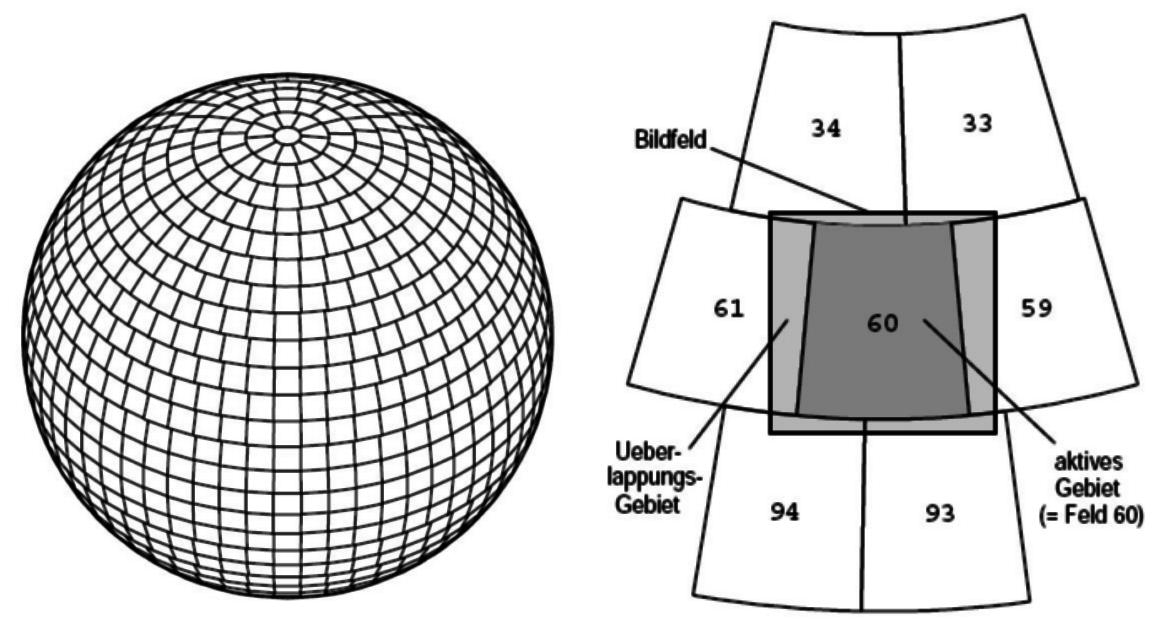 H. Brunner                          eSASS pipeline                              eROSITA Consortium meeting, Potsdam                            March 4th, 2019
17/20
Pipeline control
Pipeline control  program: initiates  processing of task chains, prepares chain parameter files, updates and reads processing status files
EROPIPE
TEL
S/P/C EXP
S/P DET
S/P SOU
PROC
PROC
PROC
PROC
PROC
PROC
PROC
PROC
PROC
PROC
PROC
PROC
PROC
PROC
PROC
PROC
PROC
PREXEC PROC
PREXEC PROC
PREXEC PROC
PREXEC PROC
200+ processing chains are executes concurrently on eROSITA servers, several pipeline configurations (and eSASS releases) may be  be active in parallel
H. Brunner                          eSASS pipeline                              eROSITA Consortium meeting, Potsdam                            March 4th, 2019
18/20
SIXTE simulations for pipeline testing
Christoph Großberger, Philipp Weber + Bamberg SIXTE team
One year all-sky survey simulation
      Inputs for SIMPUT: AGN (Nicolas Clerc)
                                        Cluster images (Jermy Sanders) 

New all-sky survey simulation after 
SIXTE/eSASS coordinate system corrections: 
              RAWX/RAWY, roll angles – Thomas Dauser, Georg Lamer
Improved SIMPUT, inputs by Johan Komparat, Jeremy Sanders, Joe Mohr + team
New attitude file (Jan Robrade)

Full CalPV simulation (same simput + targets)
Example dataset: 	eRASS1 simulation of deep all-sky survey tile:
                               	exposure map – photon image – ERMLDET source map
		movies: 20 eROdays/s - processing+movies by Christoph Großberger
H. Brunner                          eSASS pipeline                              eROSITA Conortium meeting, Potsdam                            March 4th, 2019
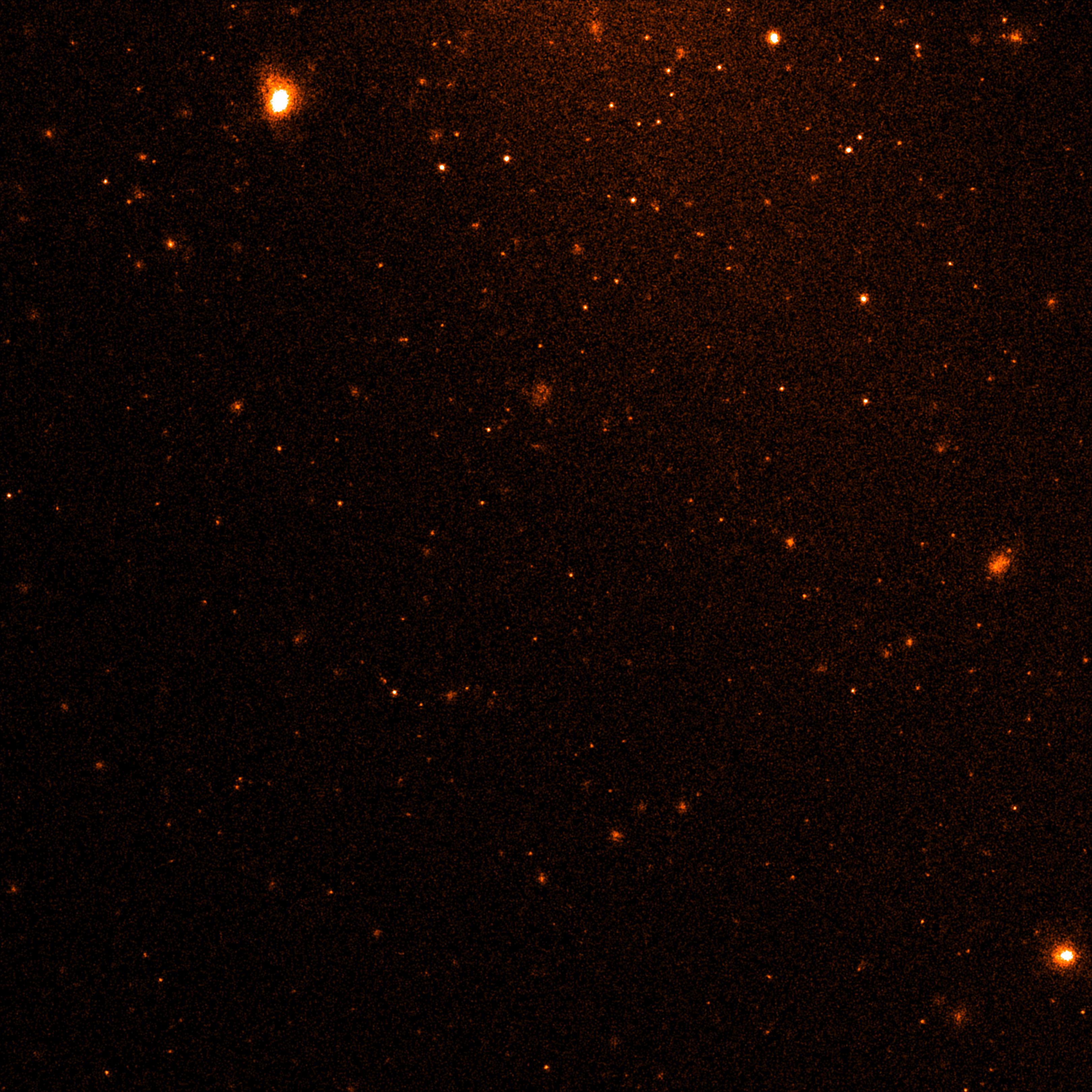 19/20
H. Brunner                          eSASS pipeline                              eROSITA Consortium meeting, Potsdam                            March 4th, 2019
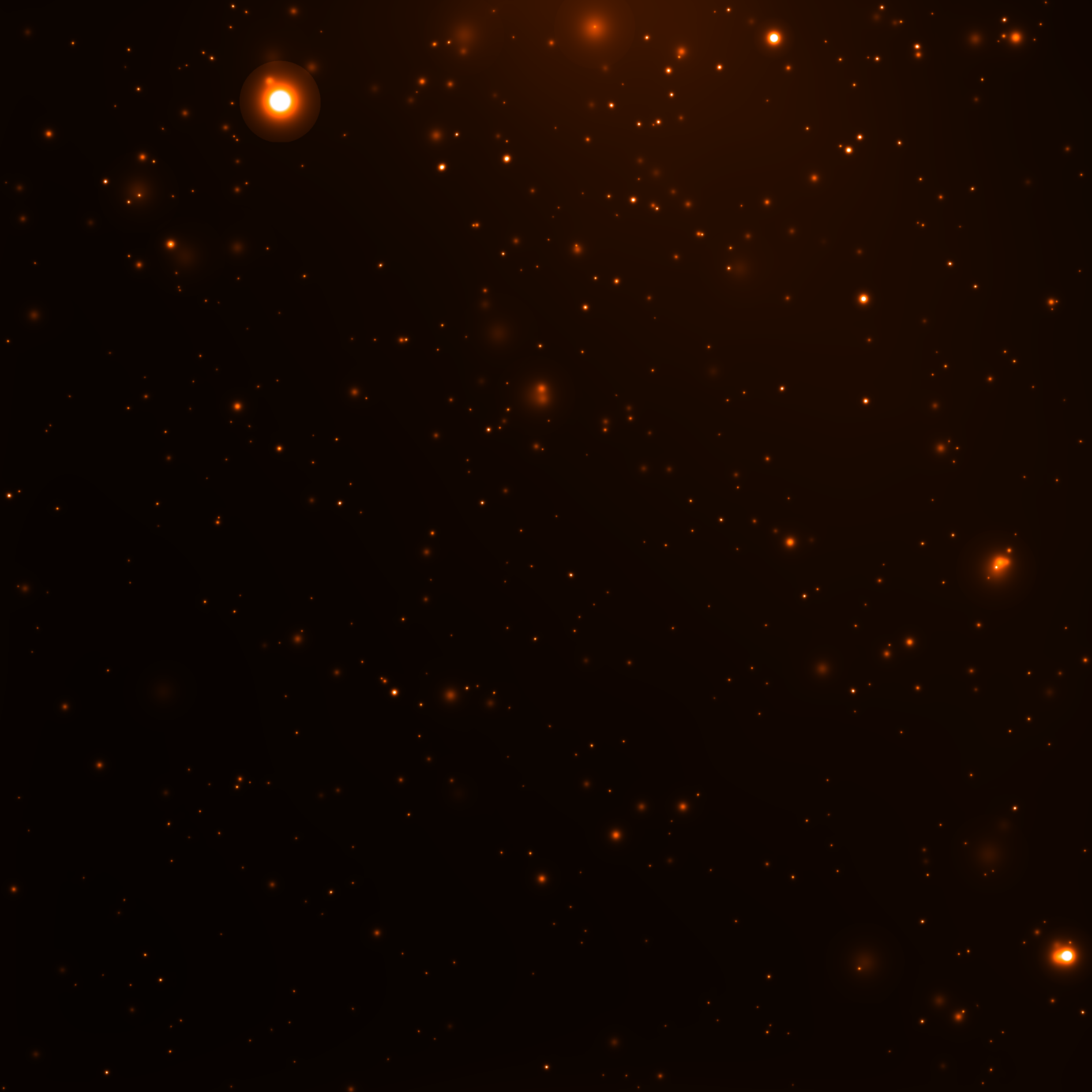 19/20
H. Brunner                          eSASS pipeline                              eROSITA Consortium meeting, Potsdam                            March 4th, 2019
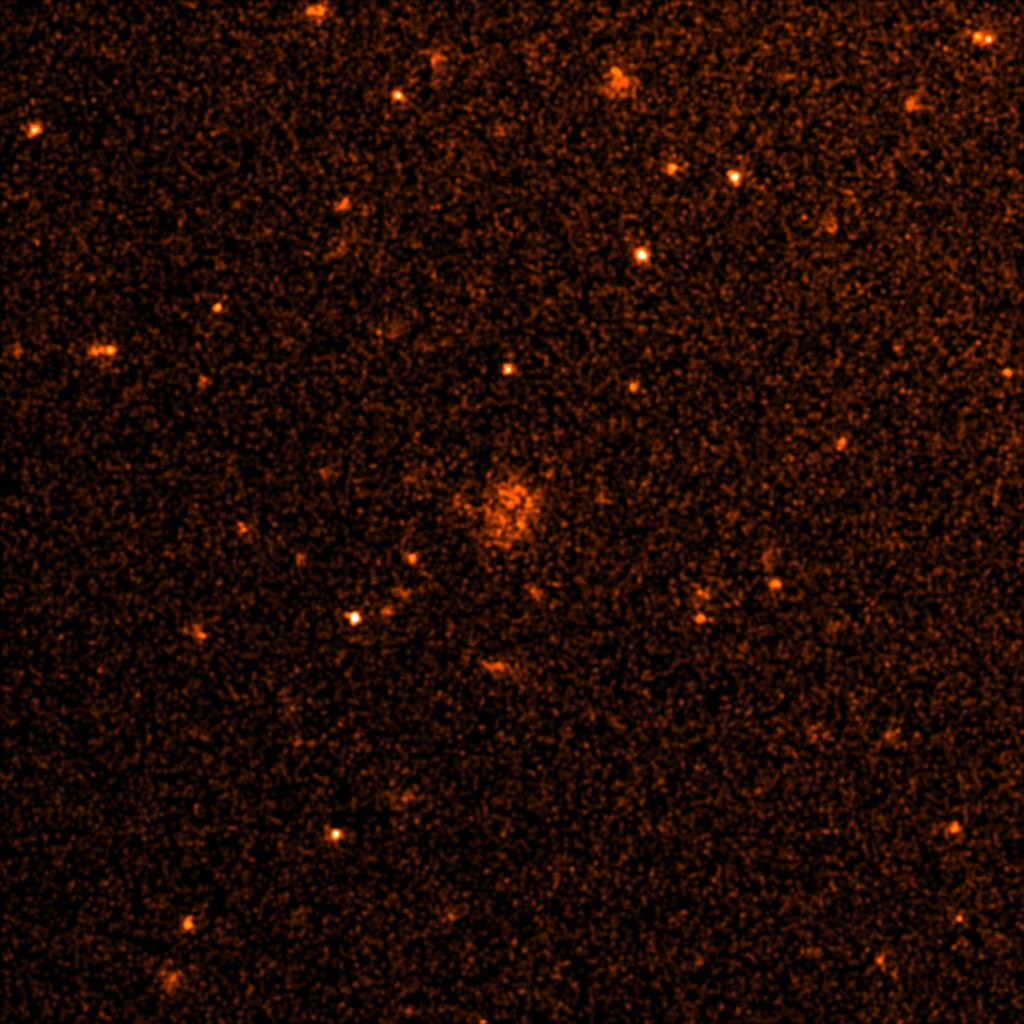 20/20
H. Brunner                          eSASS pipeline                              eROSITA Consortium meeting, Potsdam                            March 4th, 2019
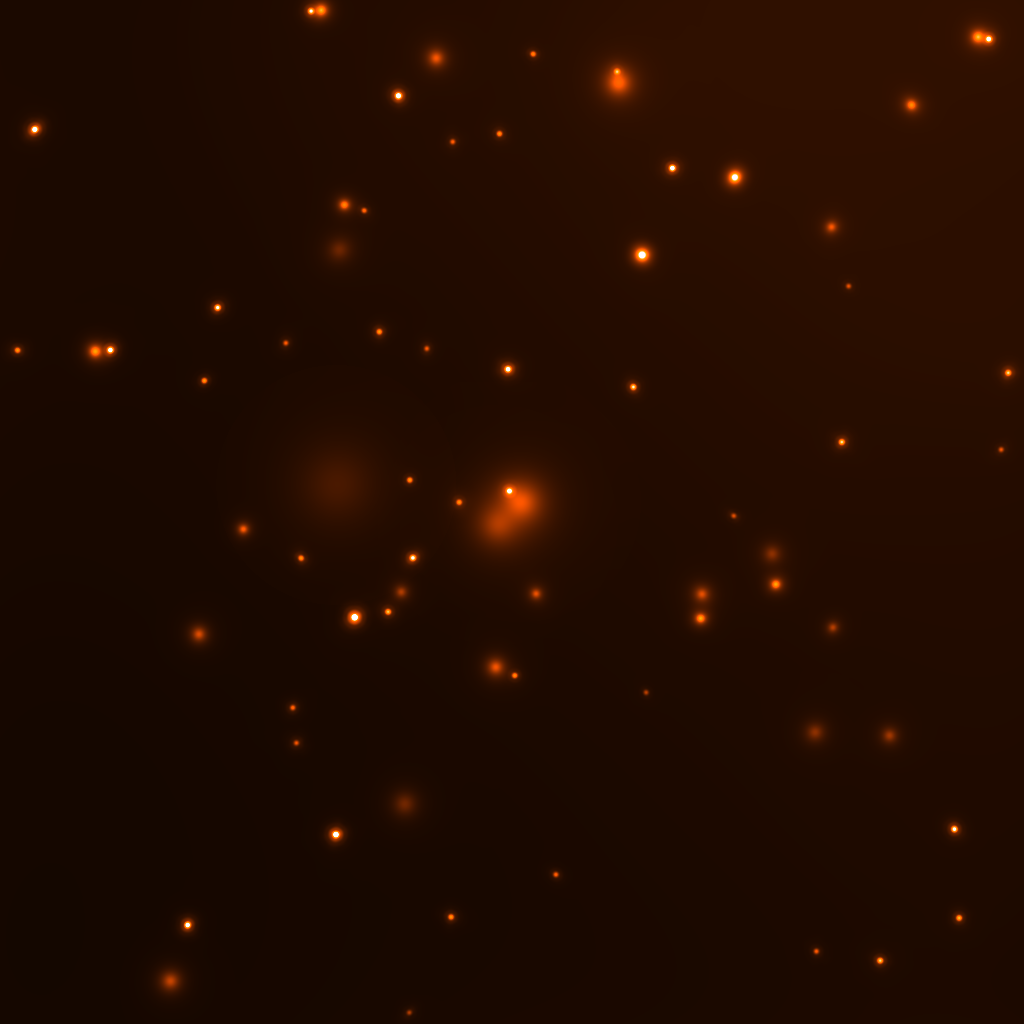 20/20
H. Brunner                          eSASS pipeline                              eROSITA Consortium meeting, Potsdam                            March 4th, 2019
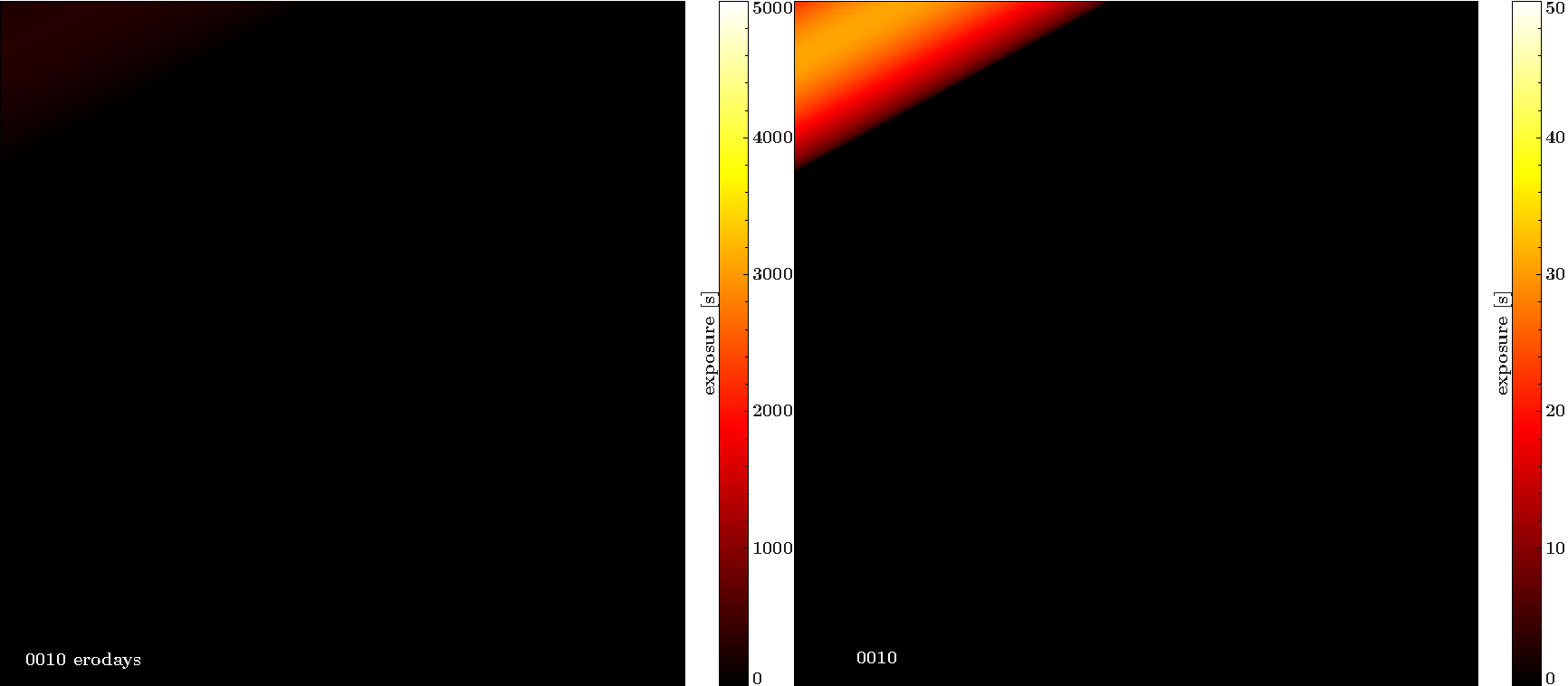 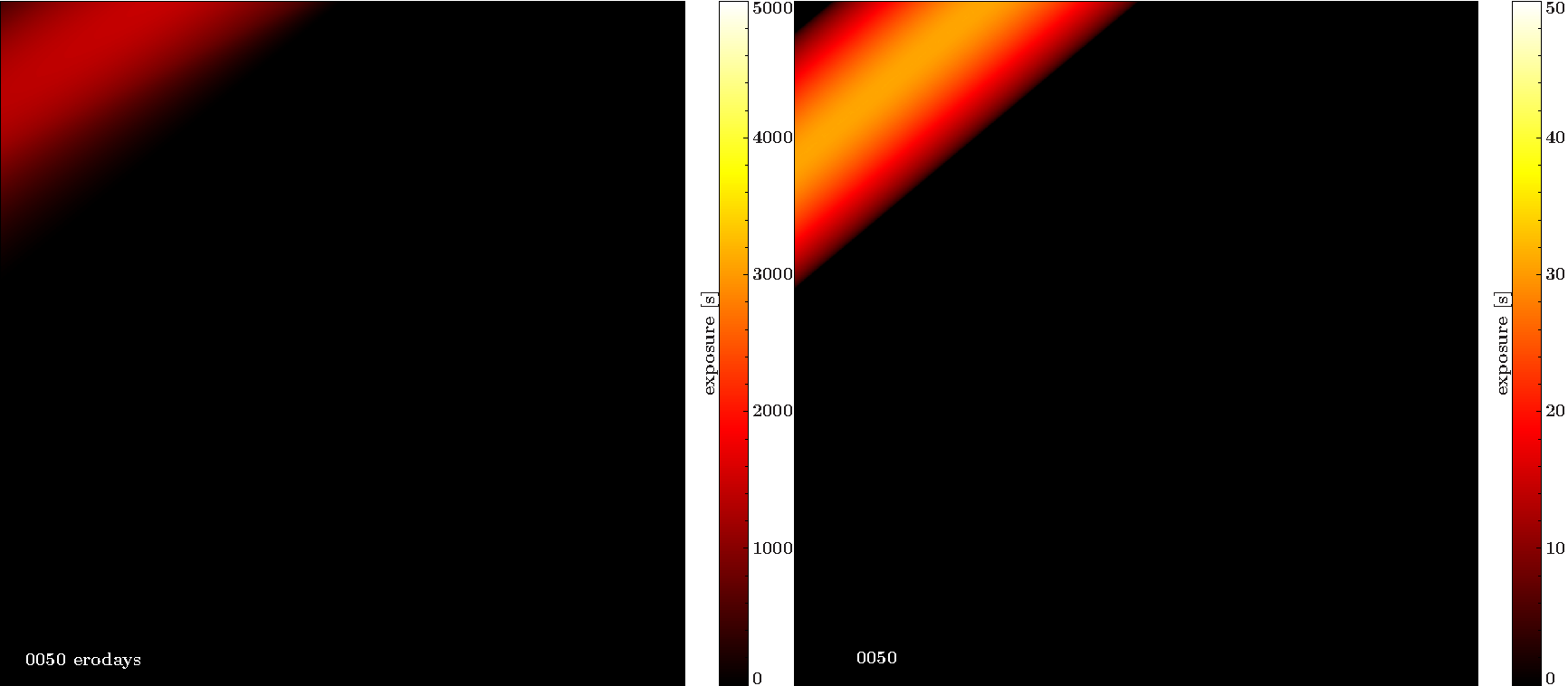 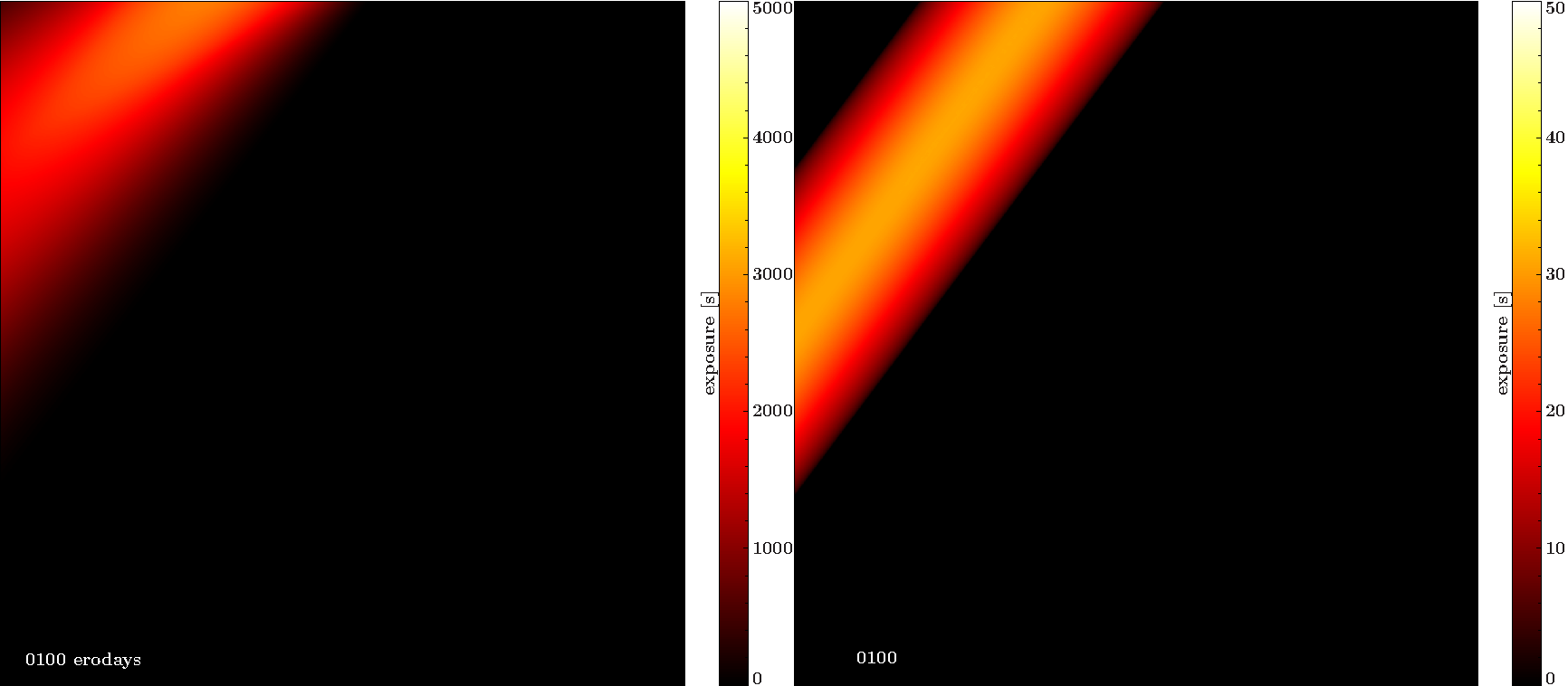 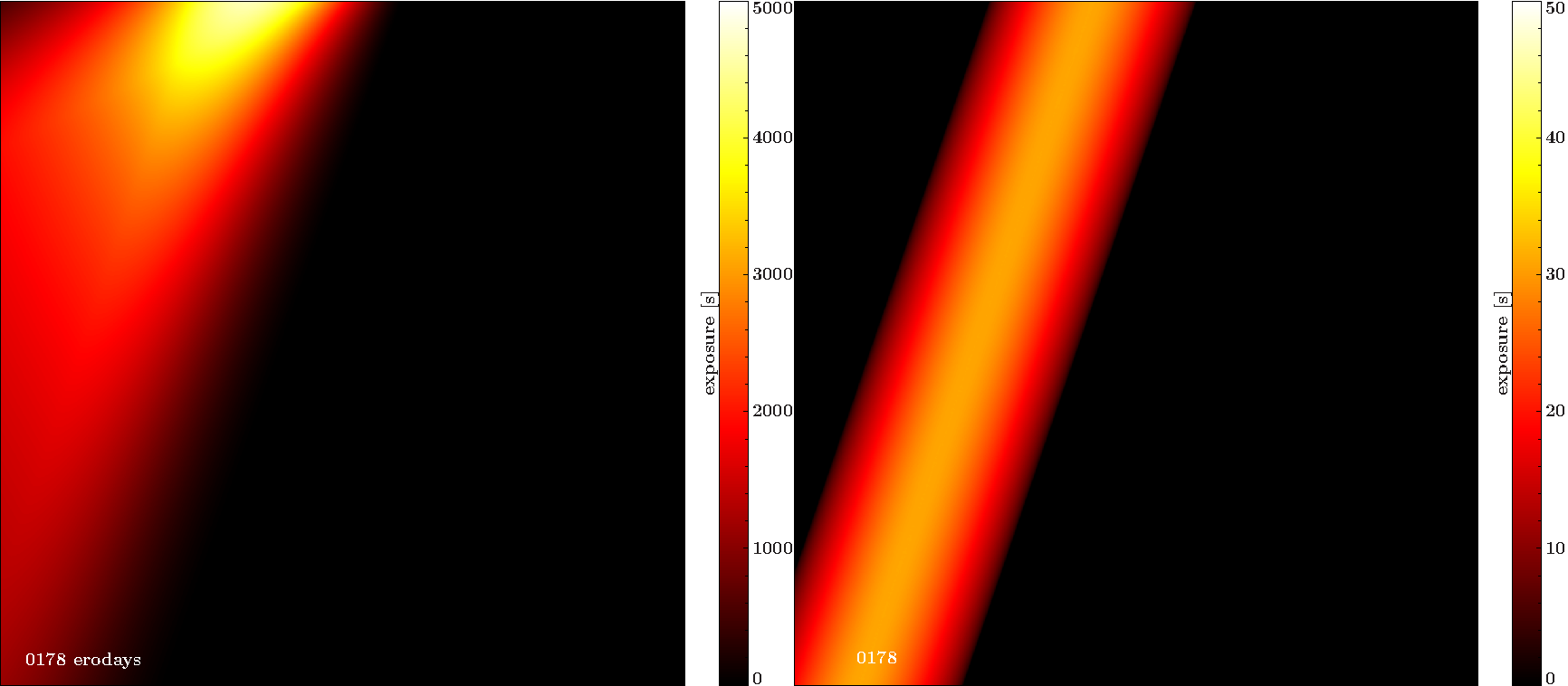 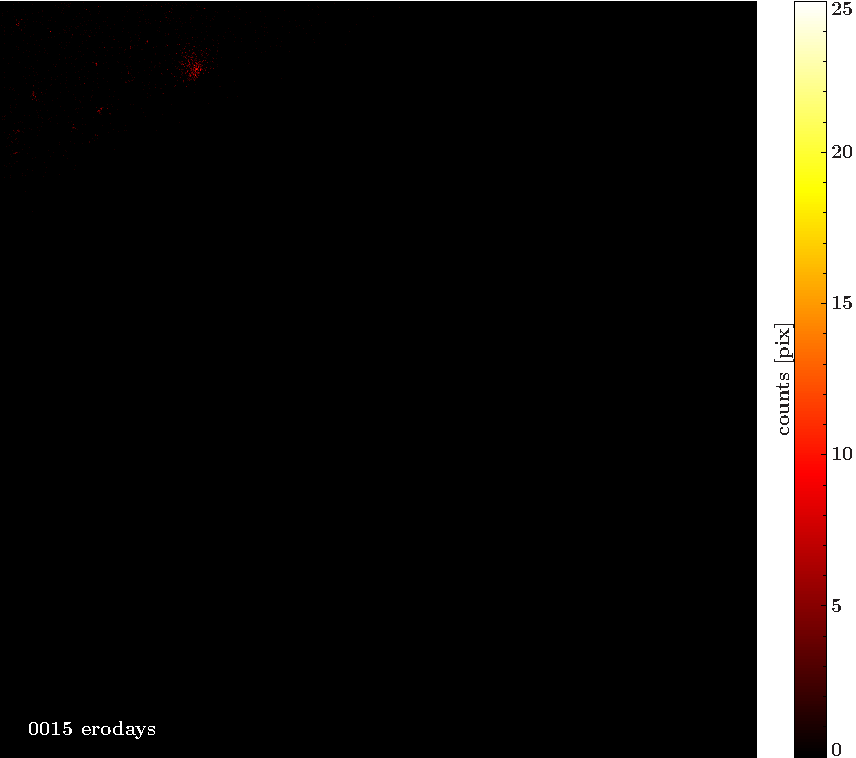 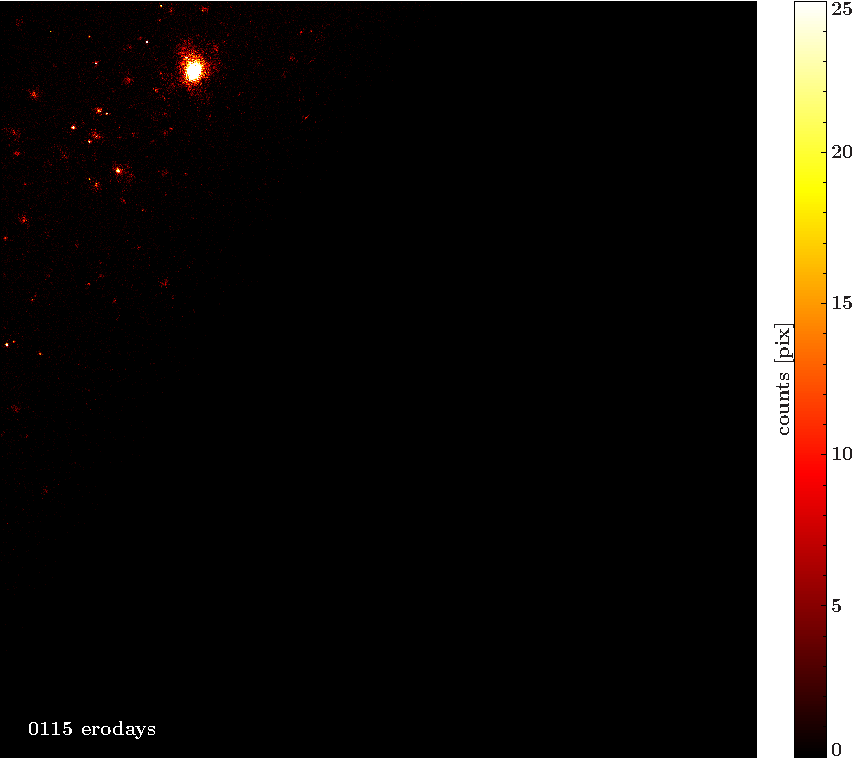 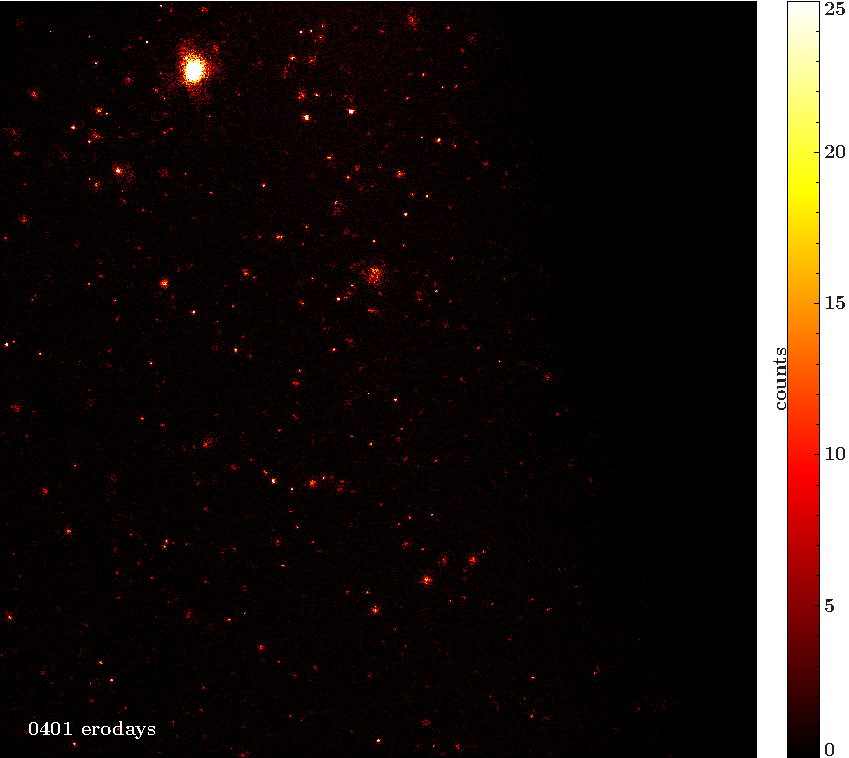 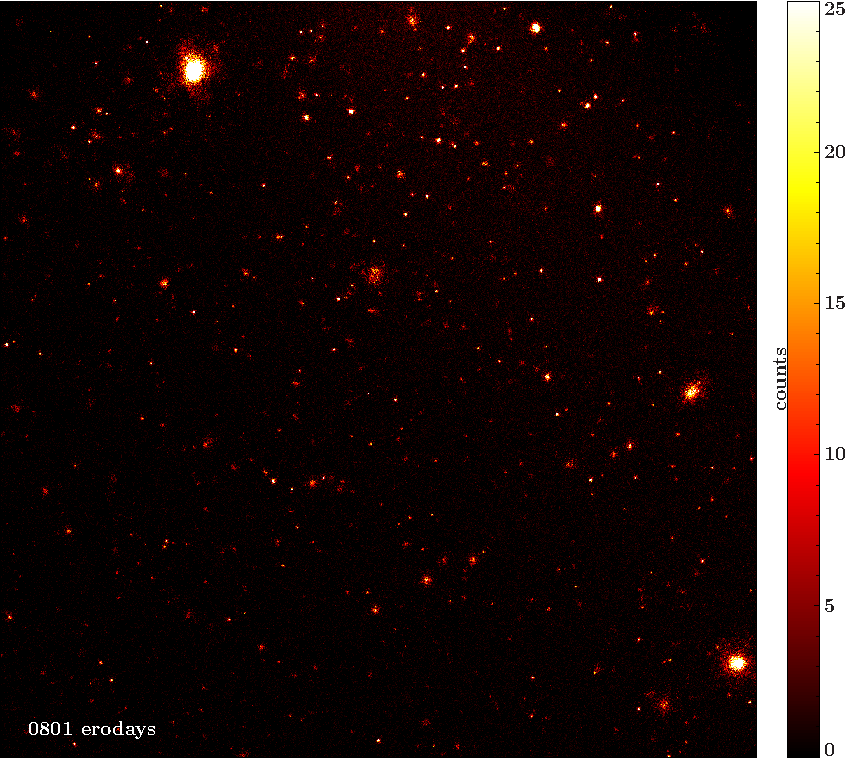 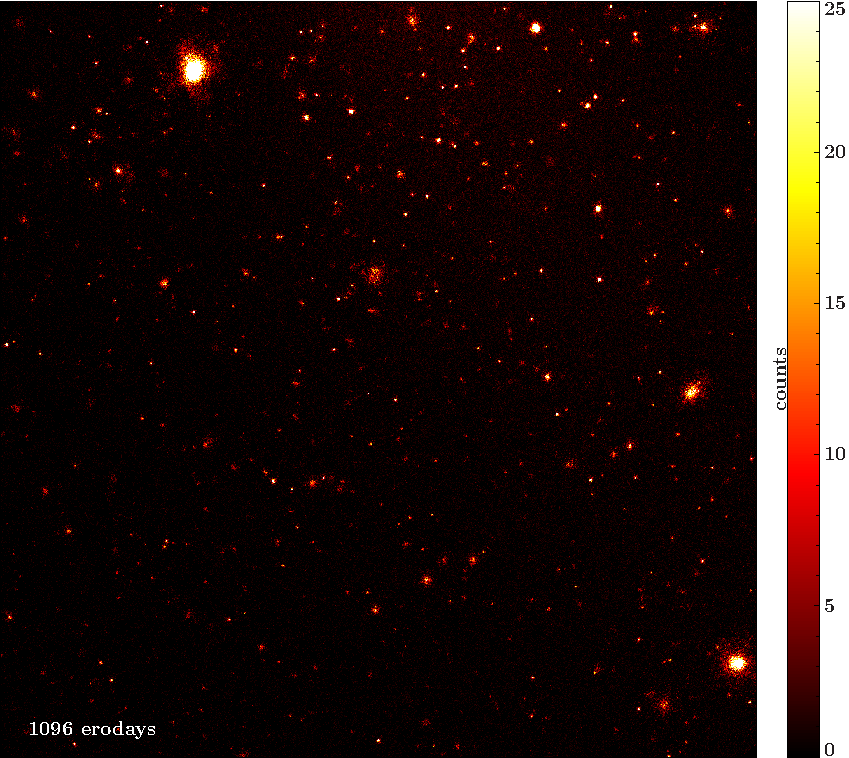